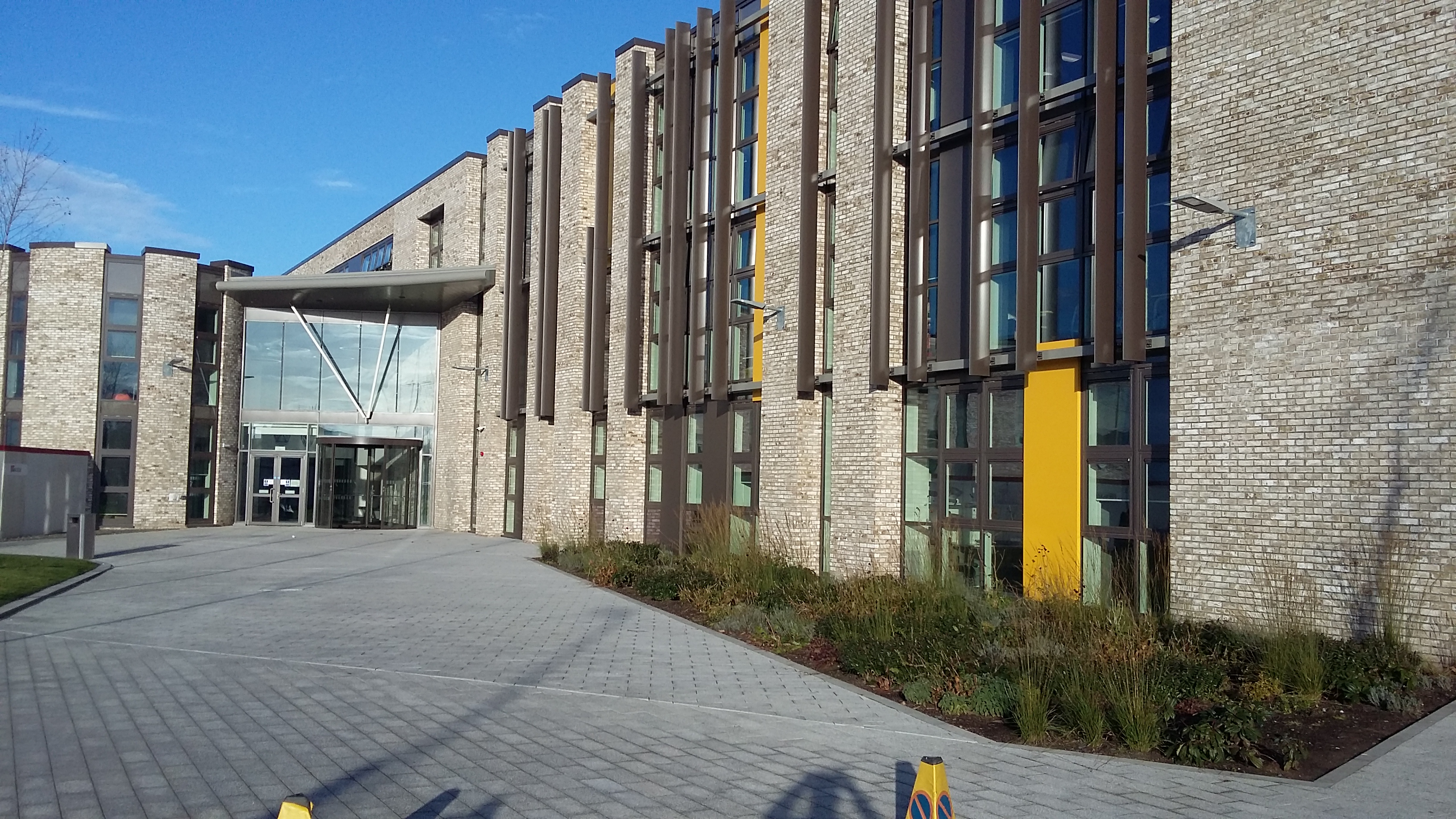 P7 Information Session
Welcome to Kilmarnock Academy
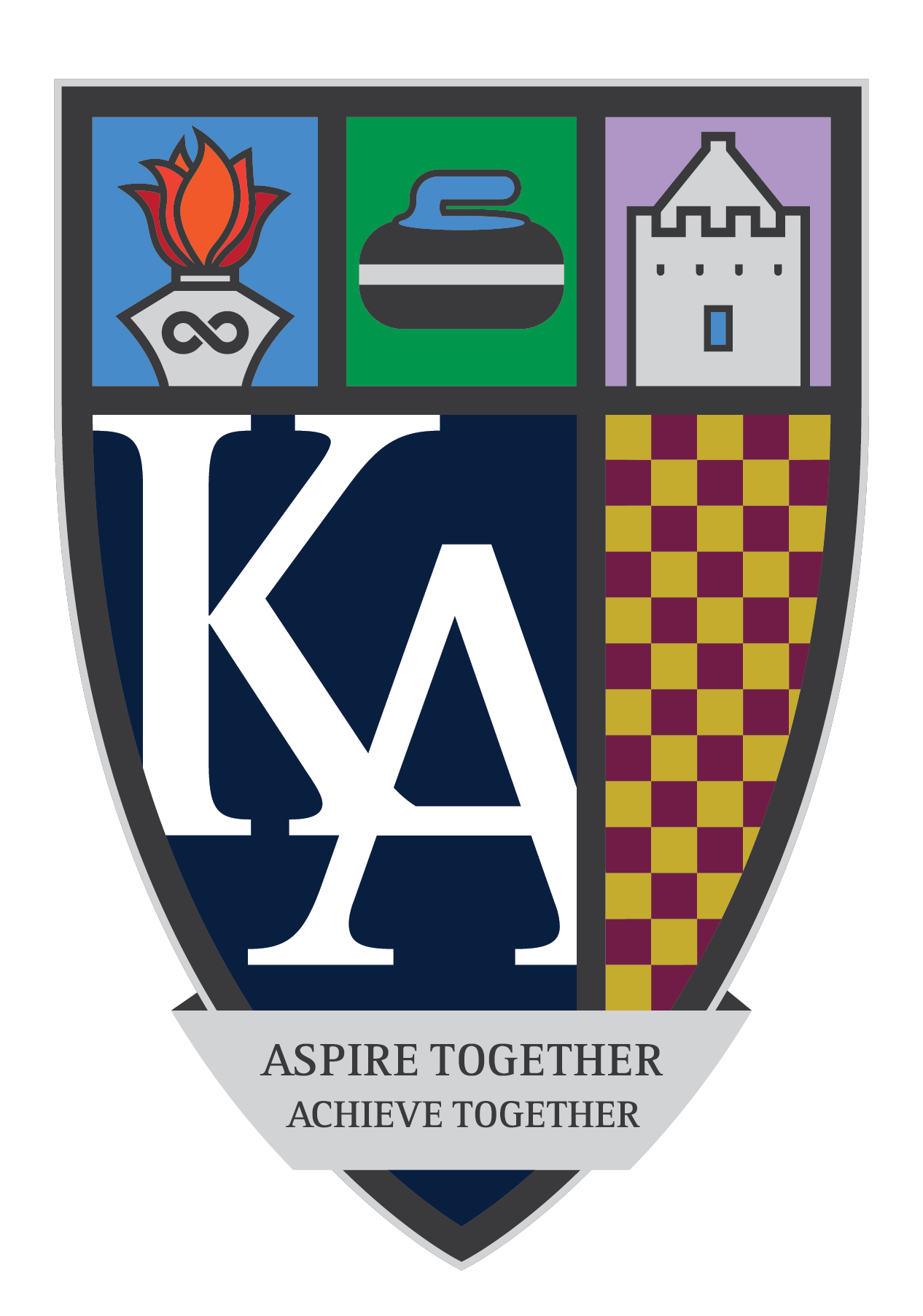 New Kilmarnock Academy
New Kilmarnock Academy opened April 18th 2018


Merge of Kilmarnock Academy and James Hamilton Academy

1206 pupils
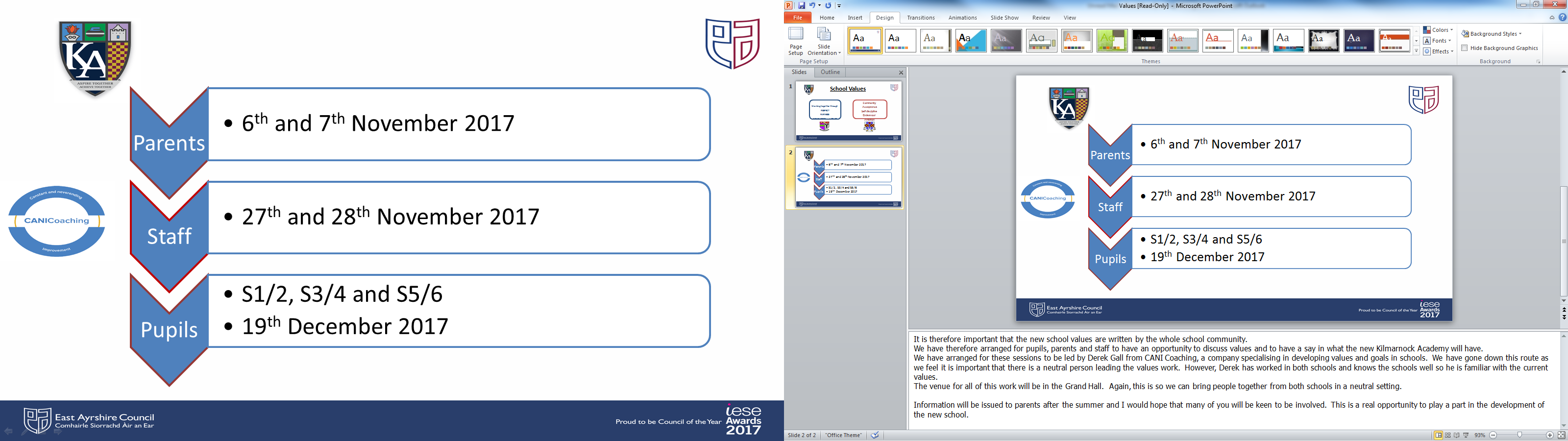 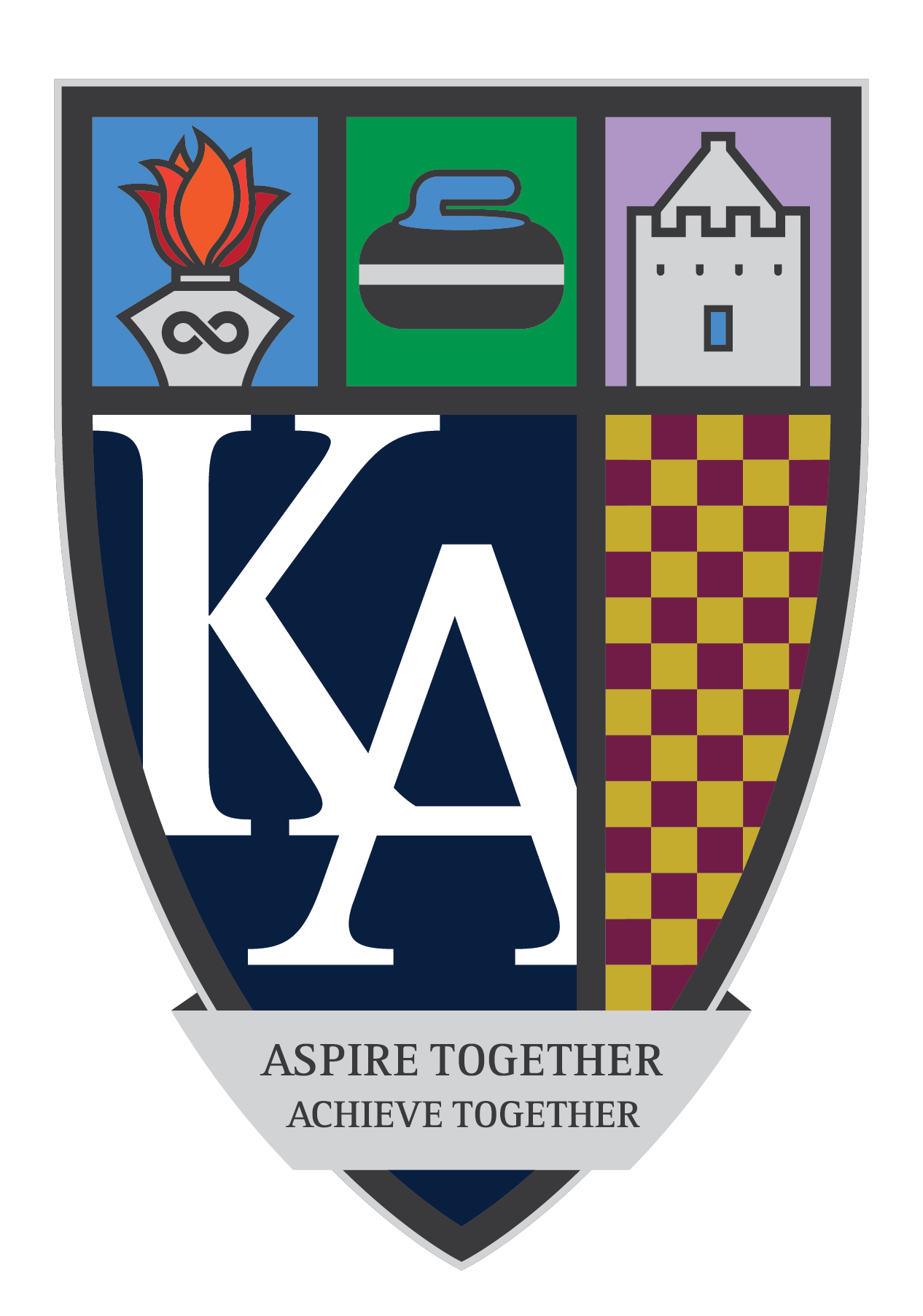 Aspire Together, Achieve Together
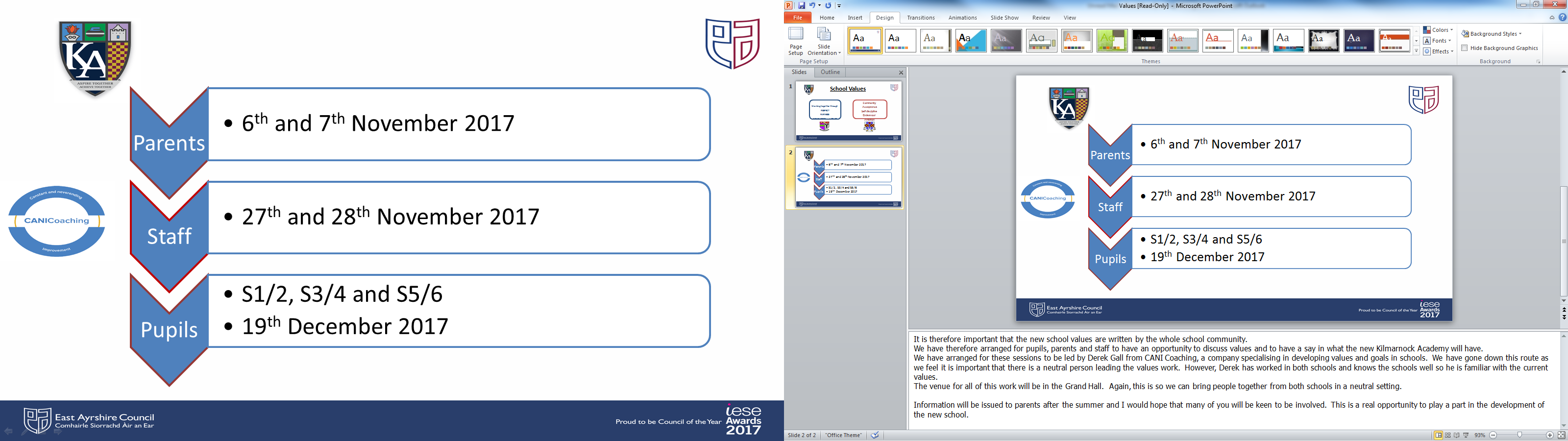 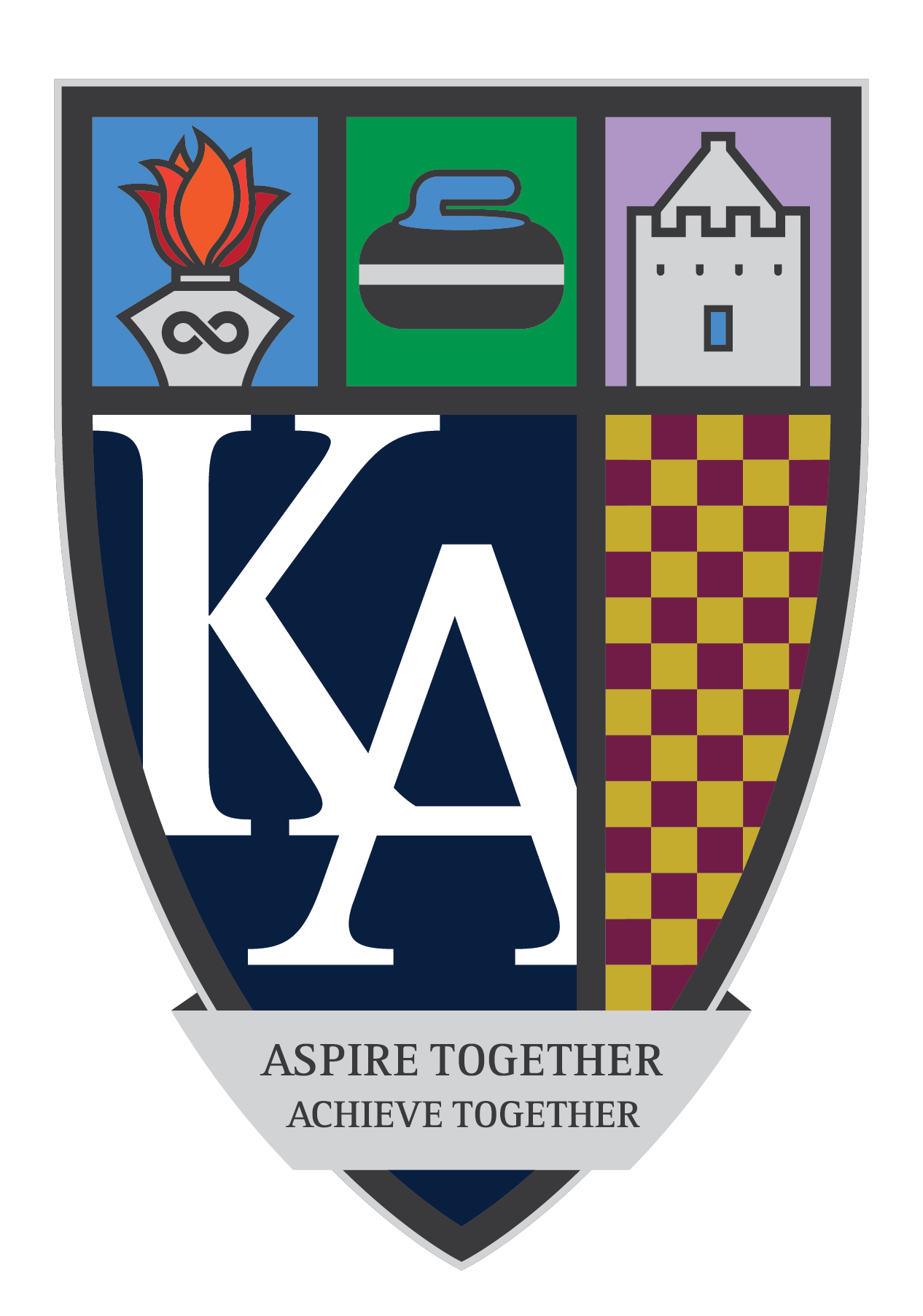 Kilmarnock Academy - Uniform
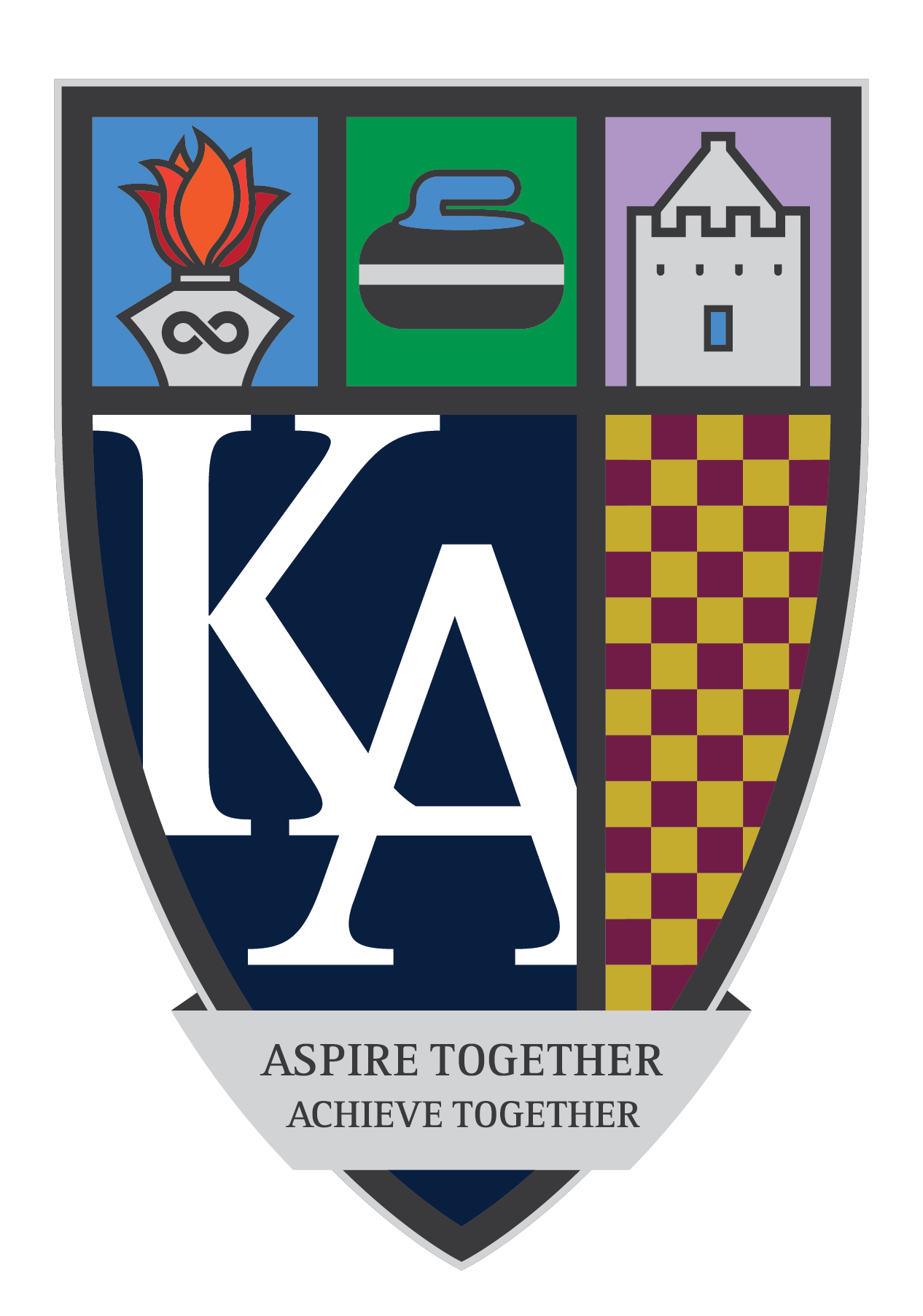 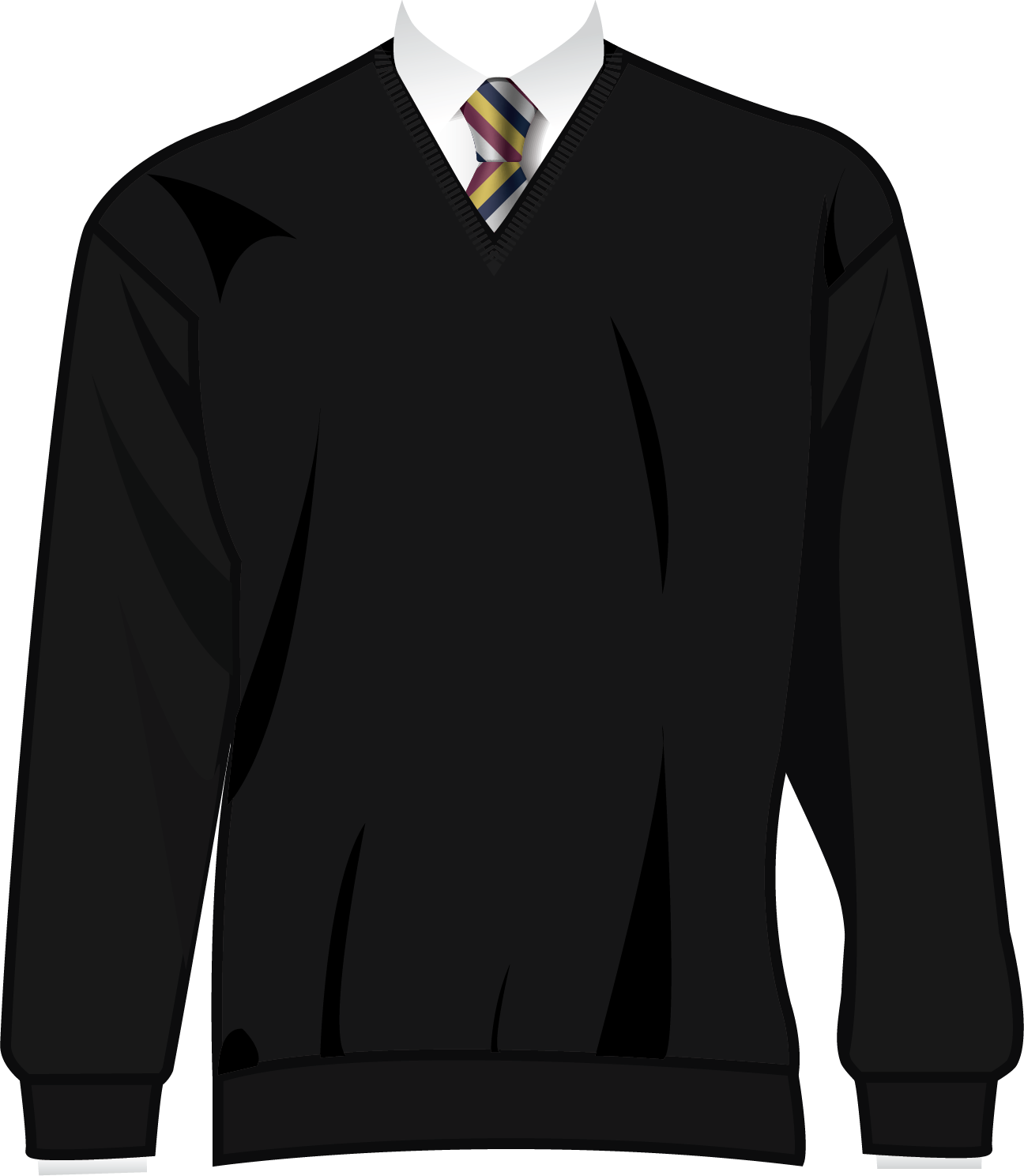 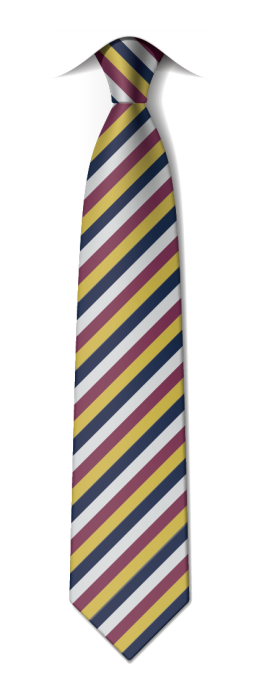 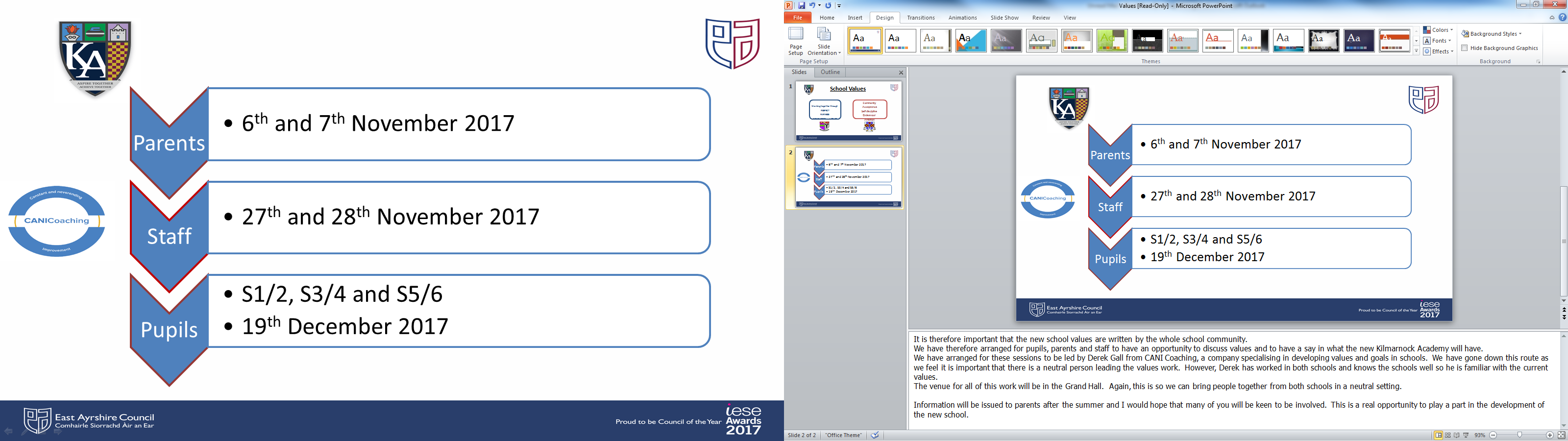 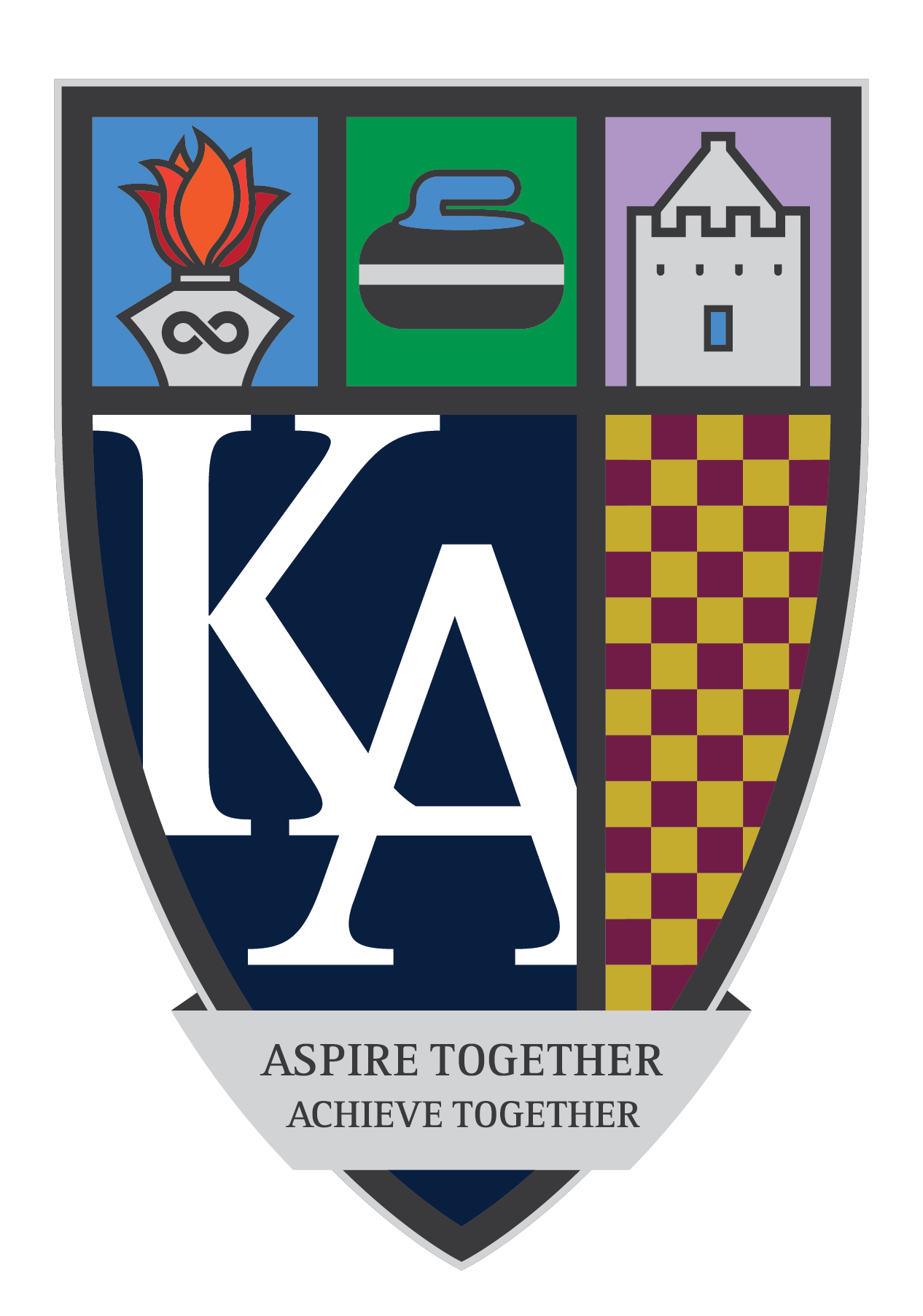 Kilmarnock Academy – Differences
6 or 7 periods in a day – different subjects and different teachers.

Subject specialists.

New subjects – HE, Drama, Science.

New opportunities – extra-curricular activities, Erasmus.
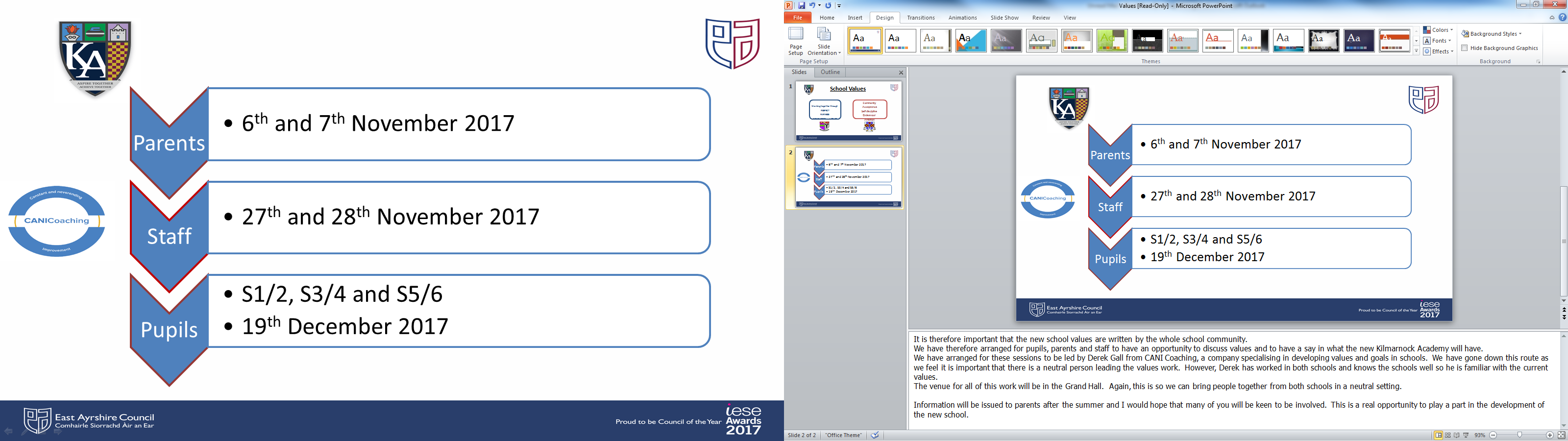 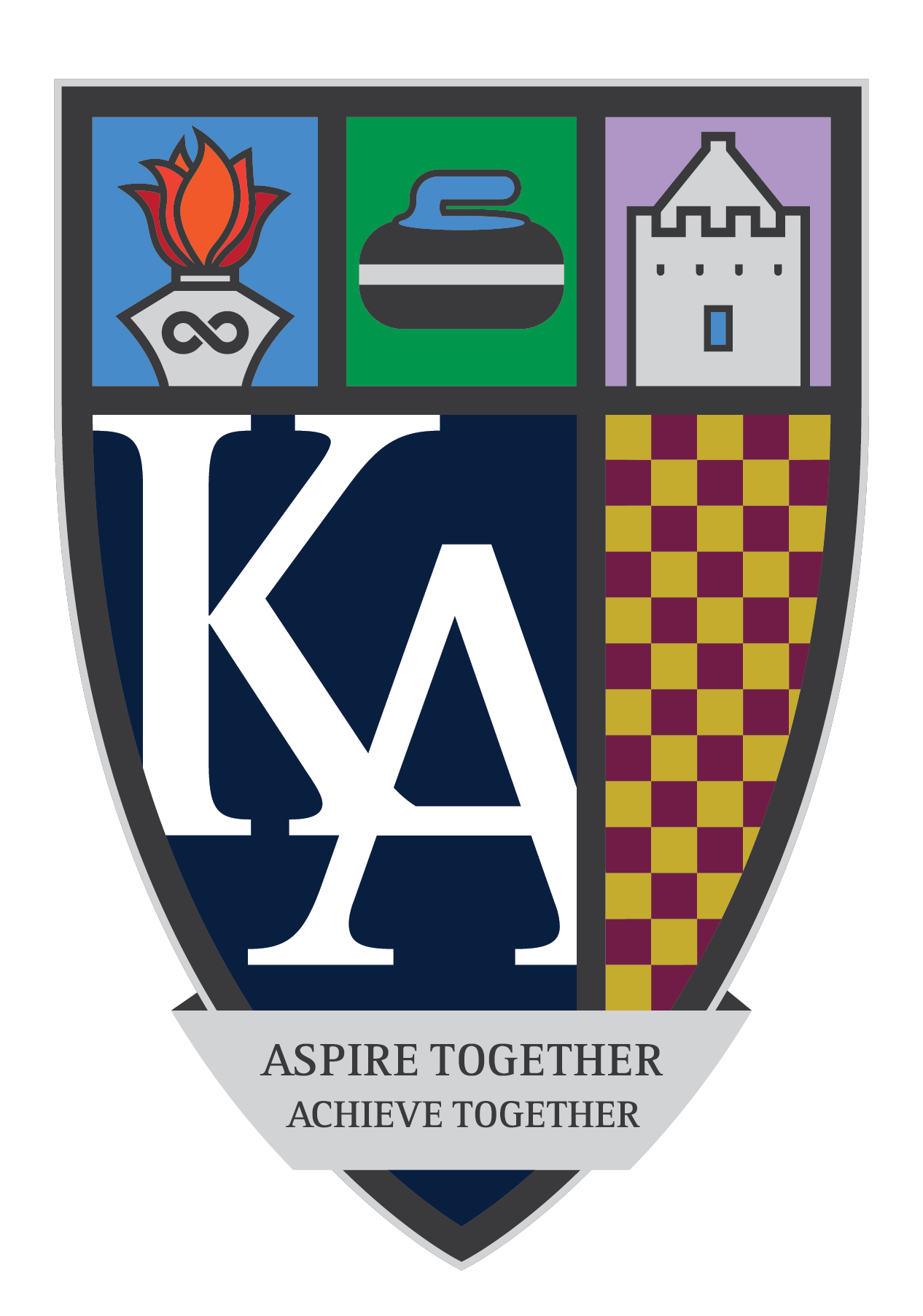 Kilmarnock Academy – Key People
Mrs Wallace – S1 Transition
Mr Rose – Head Teacher

Pupil Support Teachers – 8 in total and 2 in each house
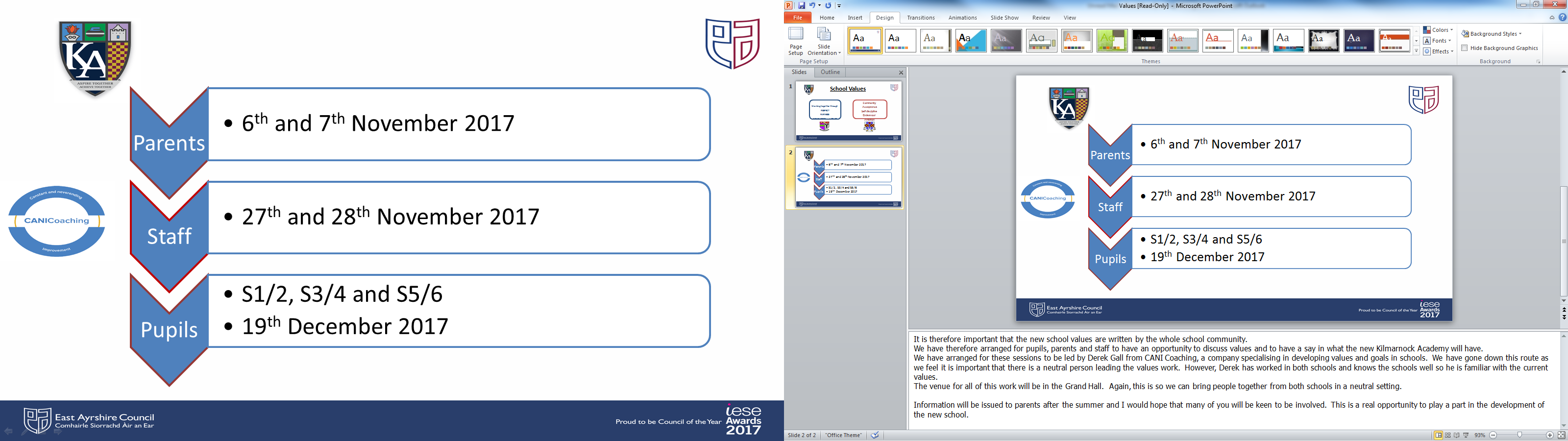 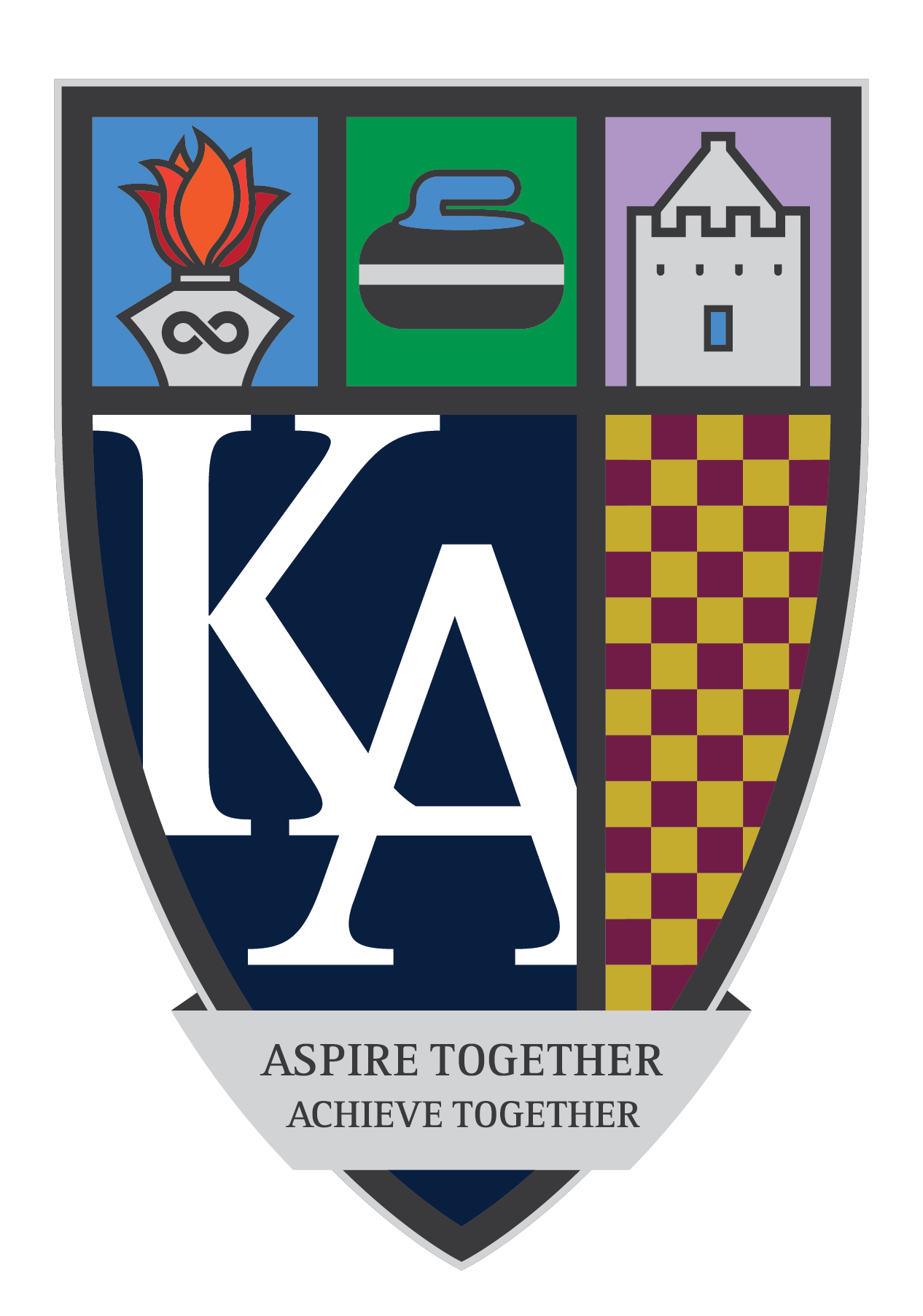 Kilmarnock Academy – Pupil Support
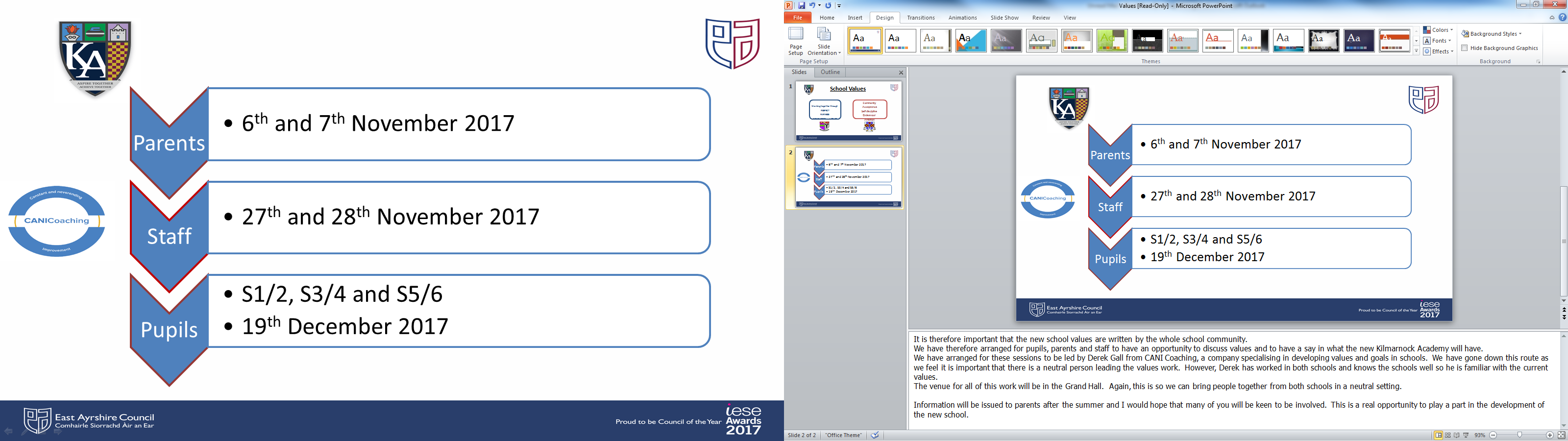 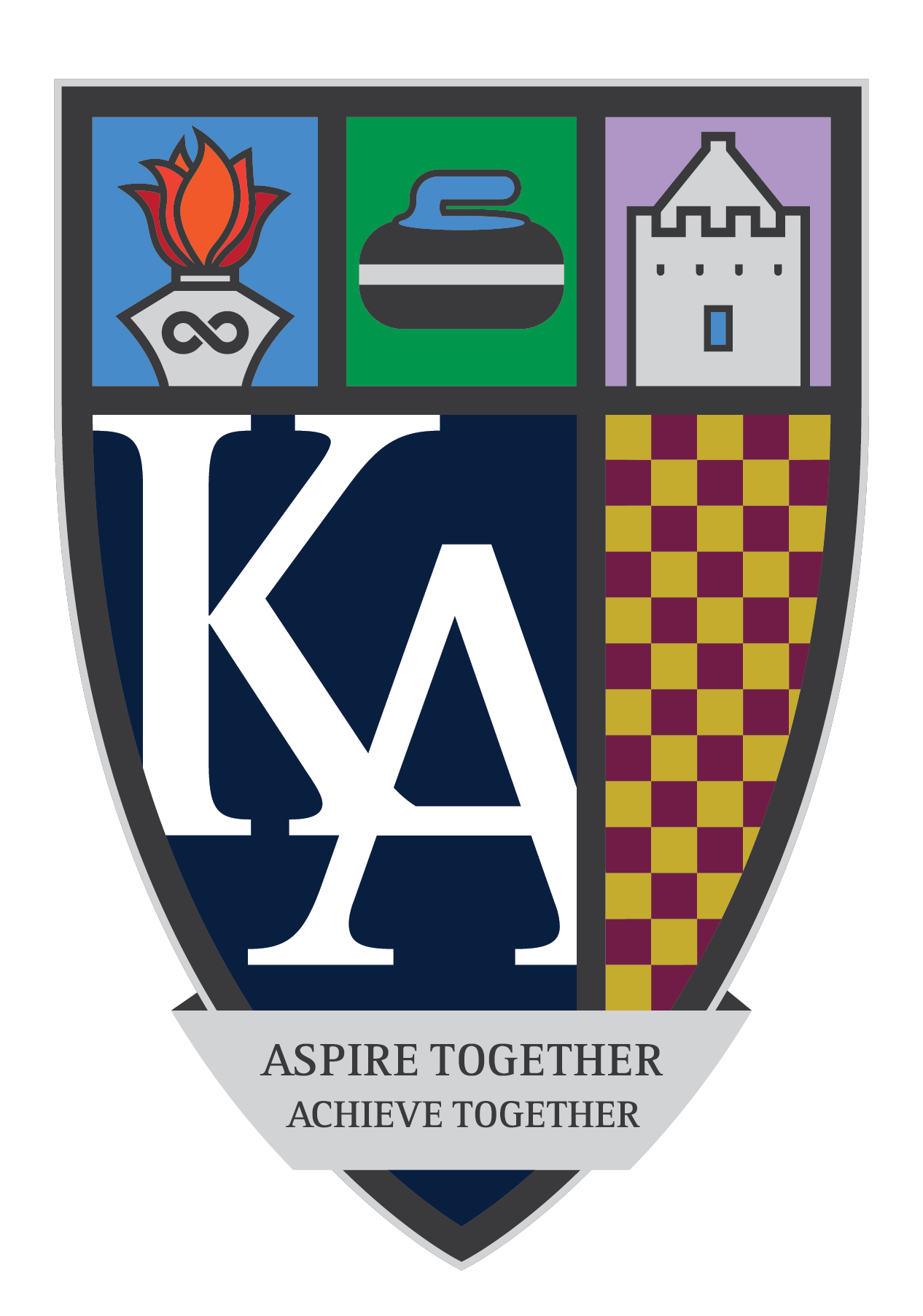 Kilmarnock Academy – S1 Classes
Classes will be made up with PTs Pupil Support.

They consult with all primaries and P7 teachers.

Pupils will be grouped into 4 Houses and will be in the same Houses as any siblings.
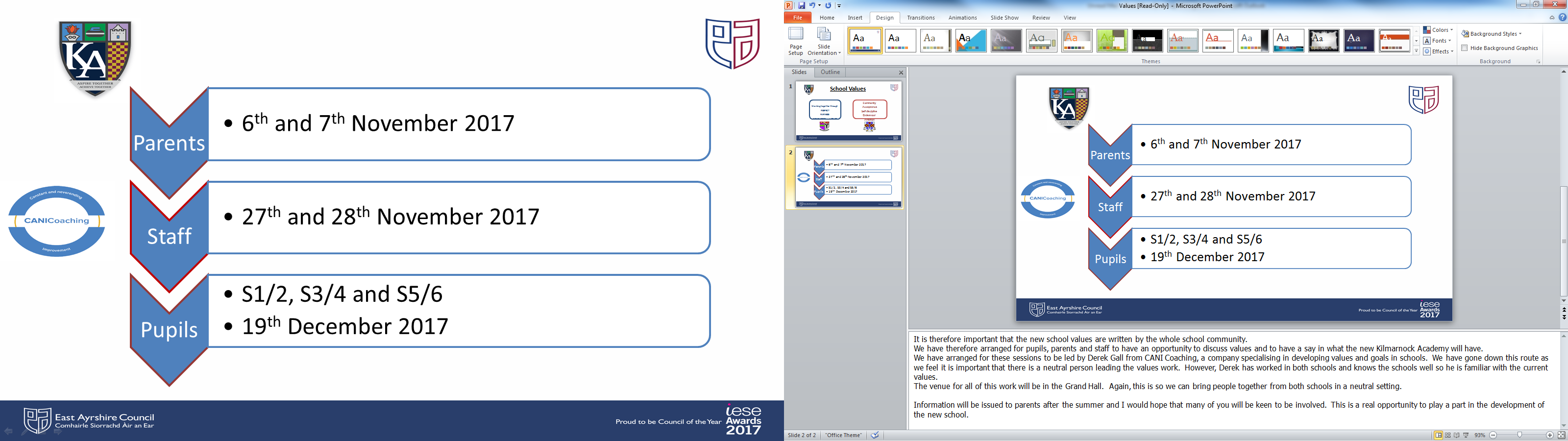 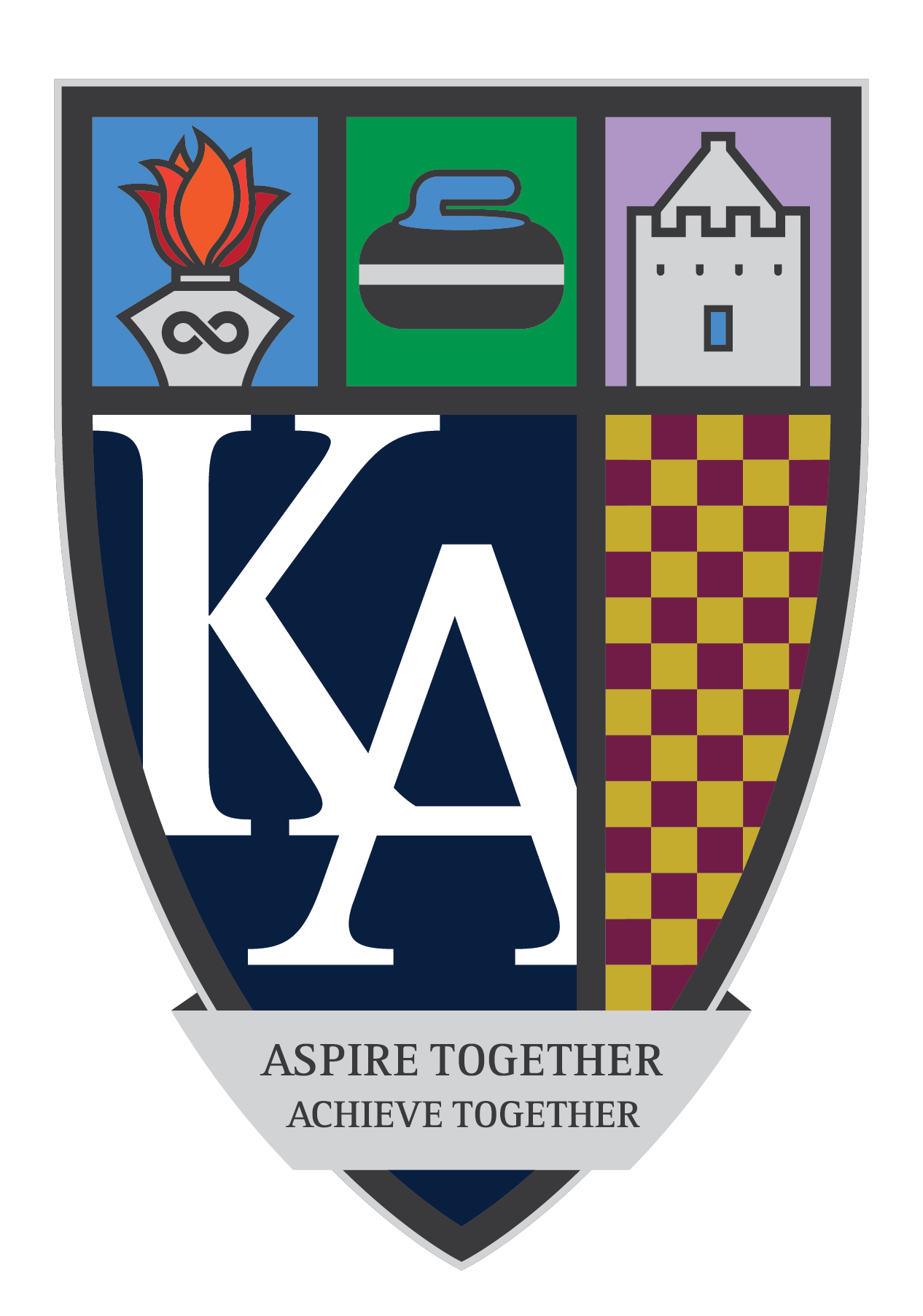 Kilmarnock Academy – S1 Timetable
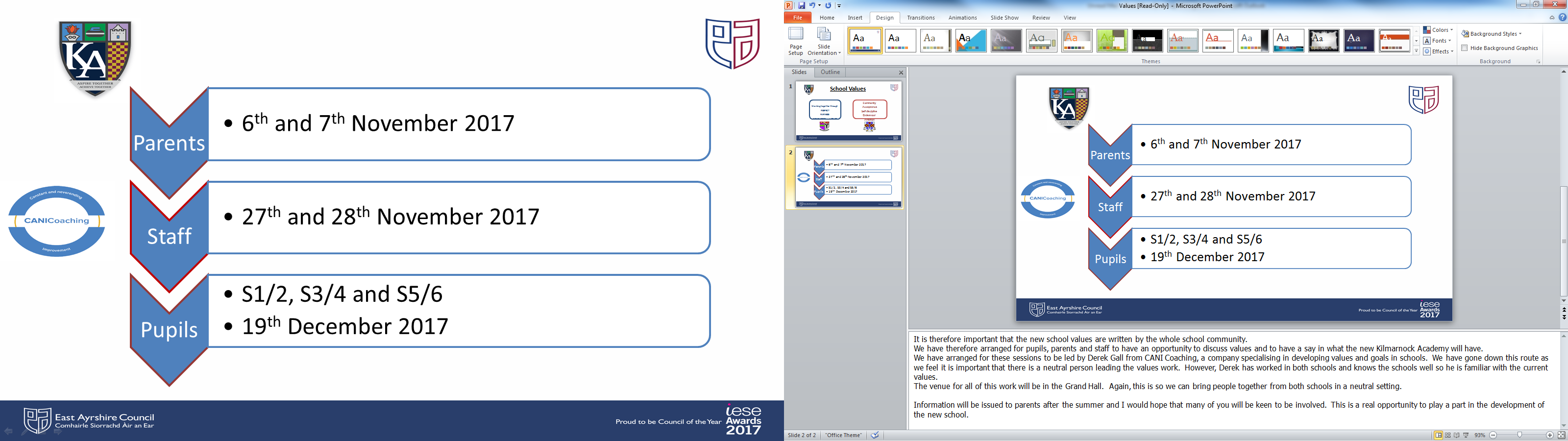 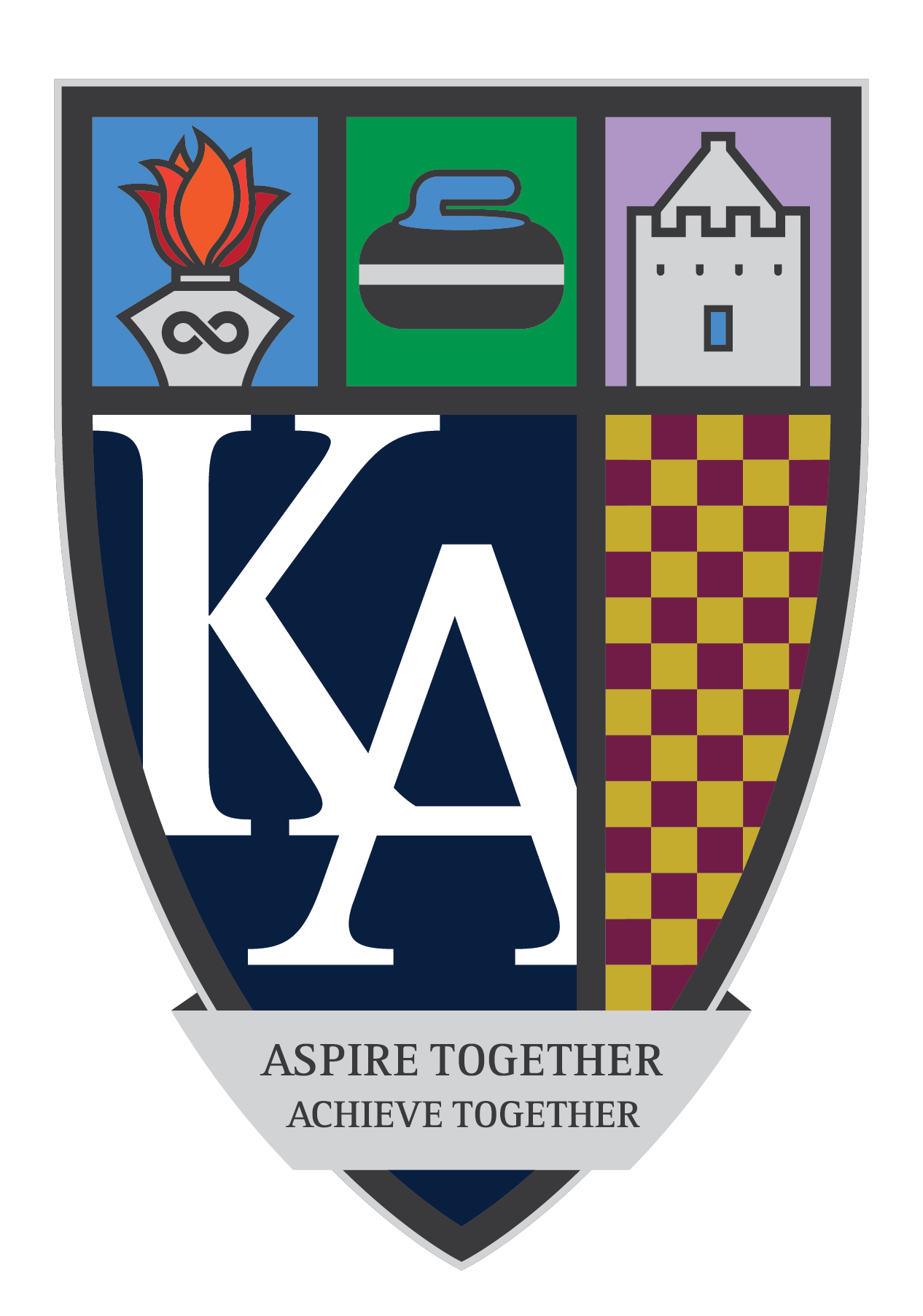 Kilmarnock Academy – S1 Expectations
Attendance.

Behaviour.

Commitment

Successful S1 = a great start to secondary school!
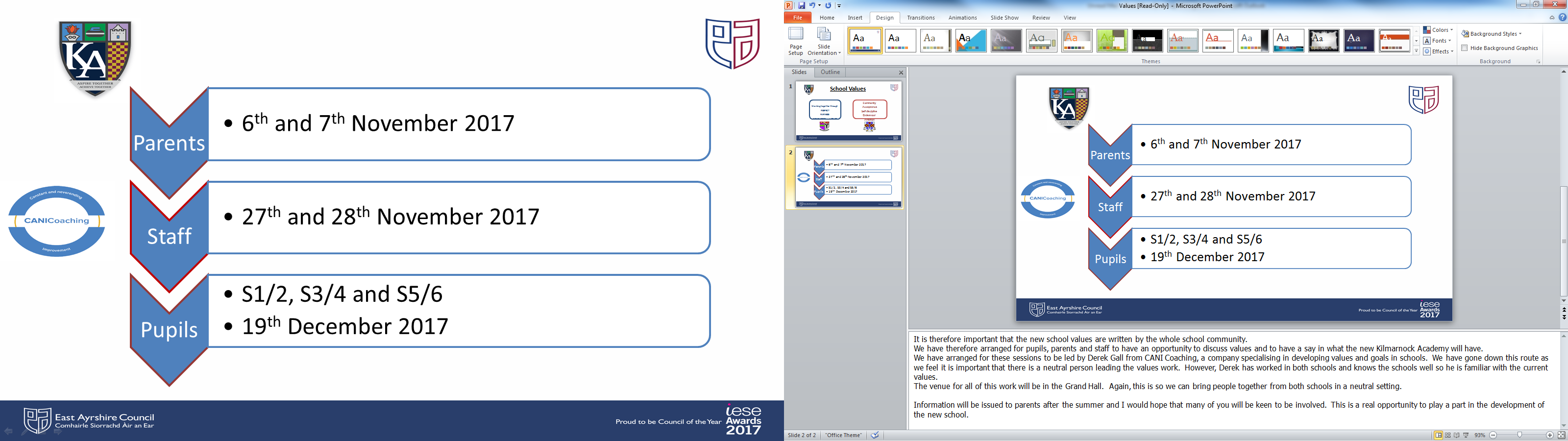 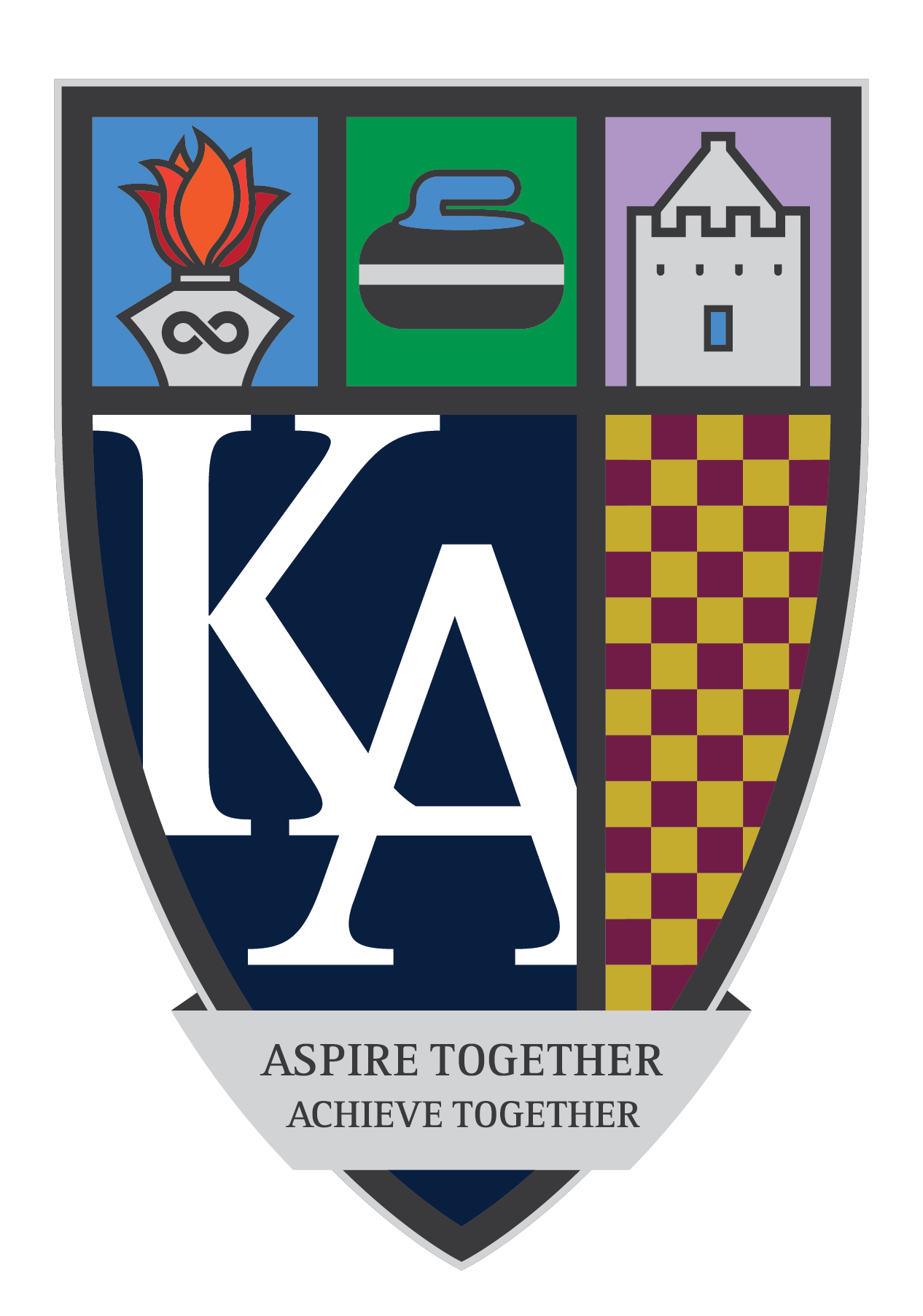 Kilmarnock Academy - Lunch
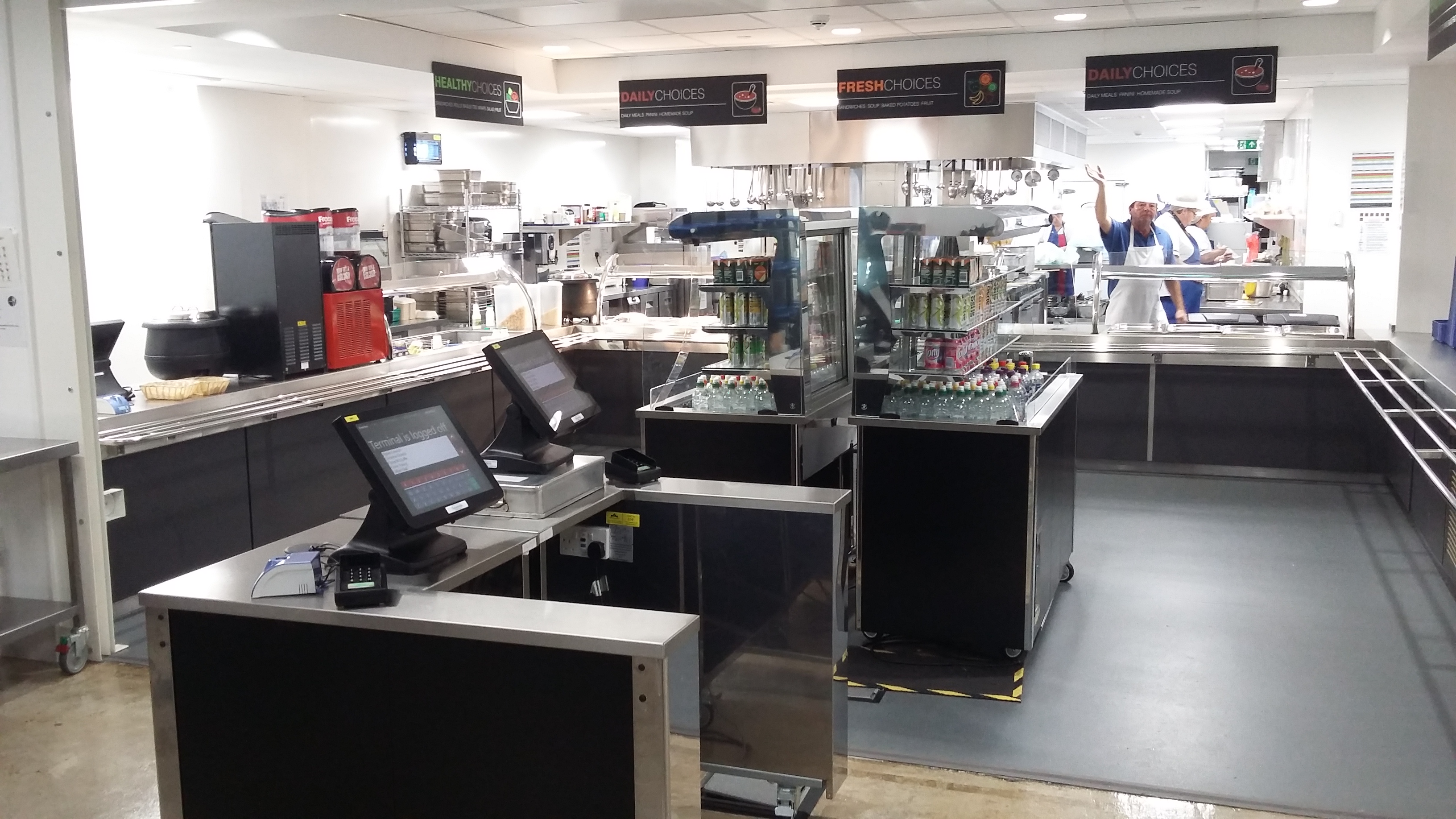 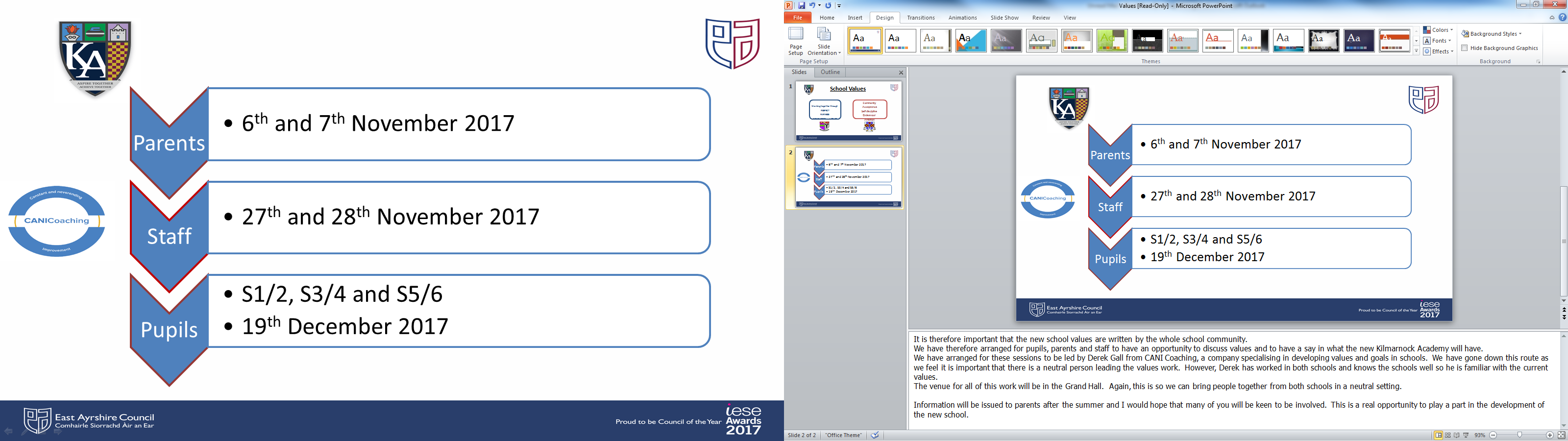 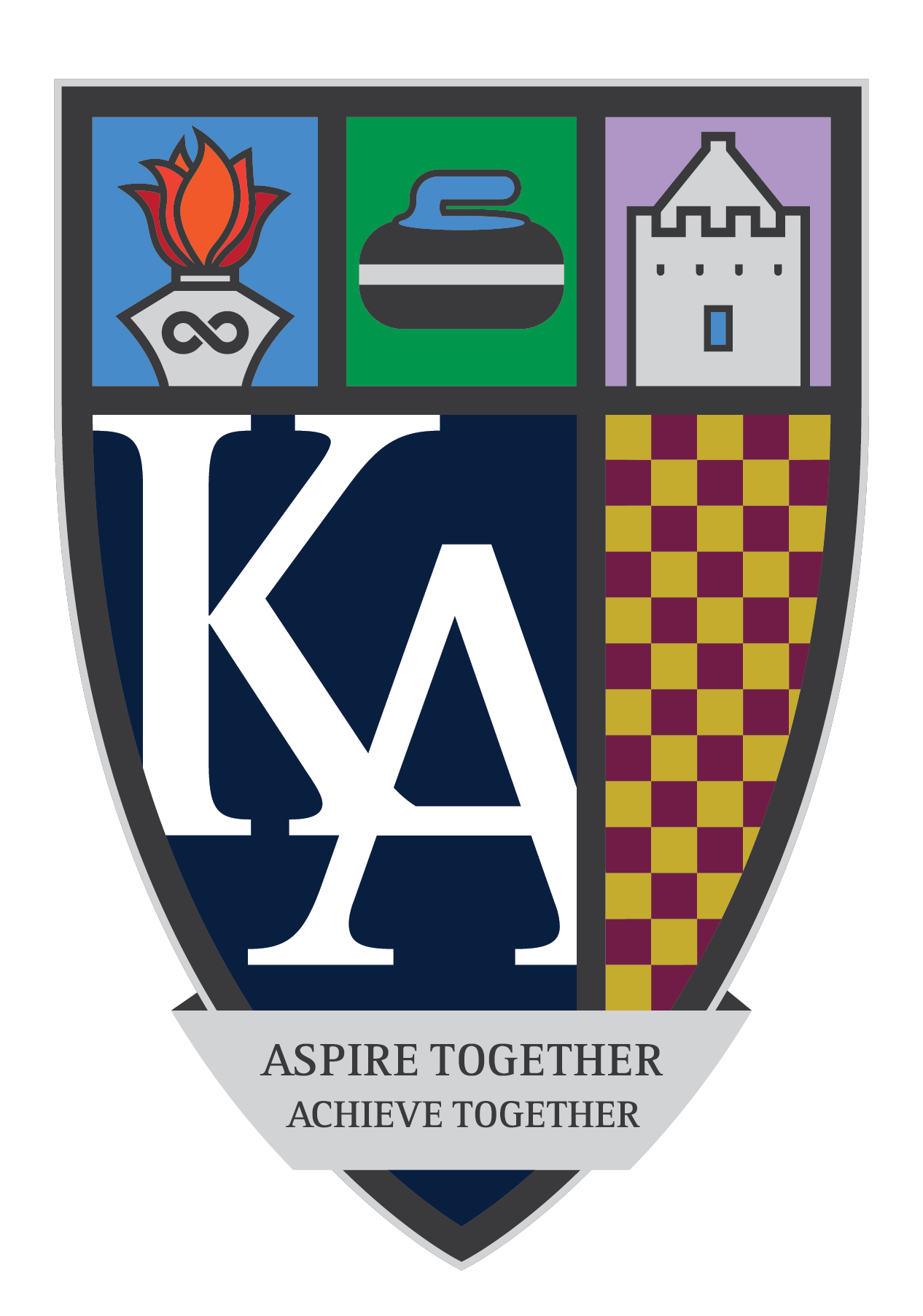 Kilmarnock Academy - Lunch
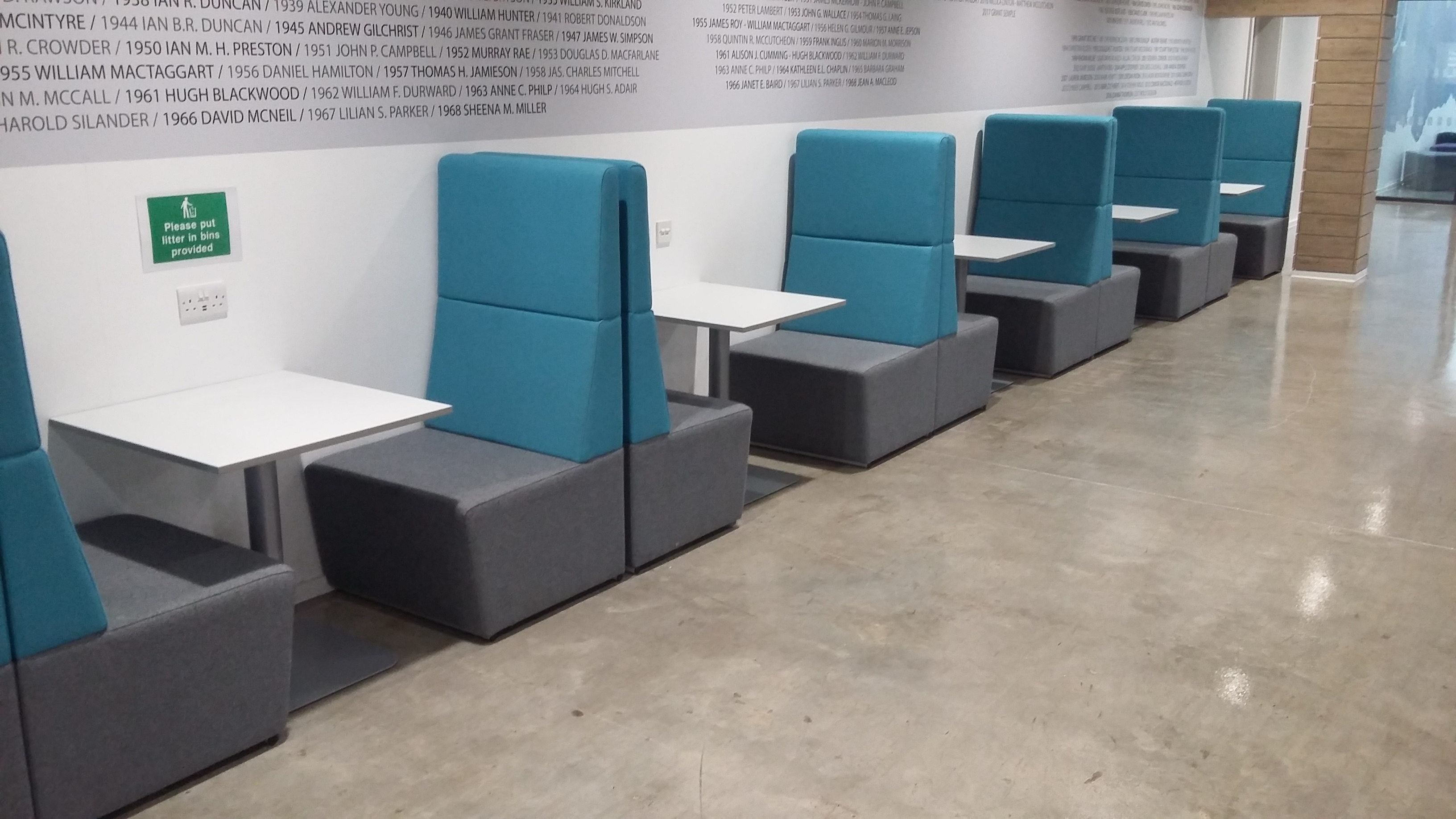 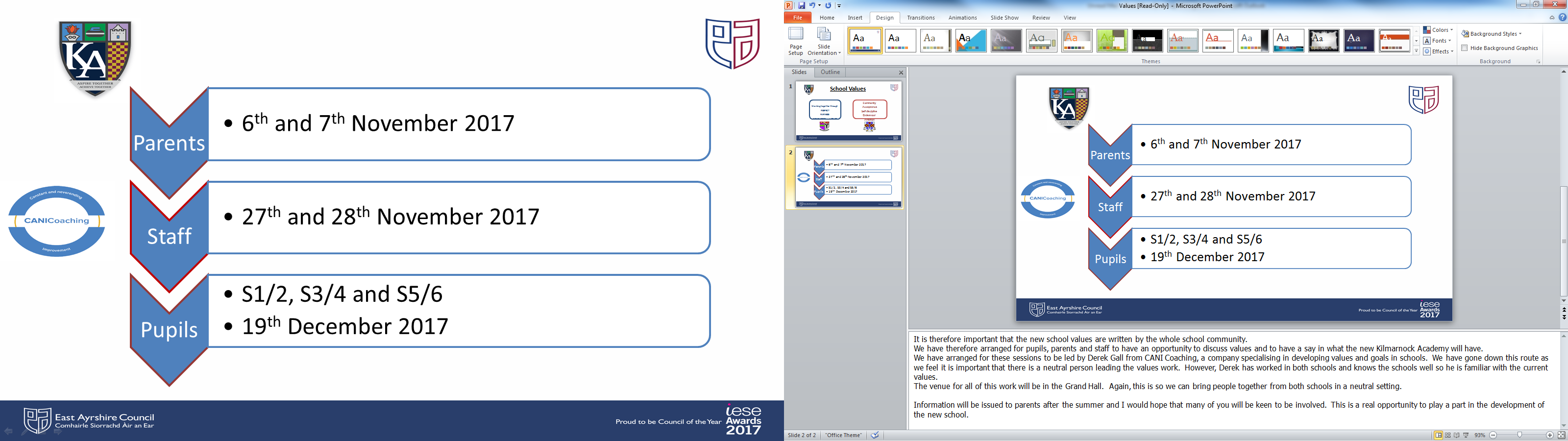 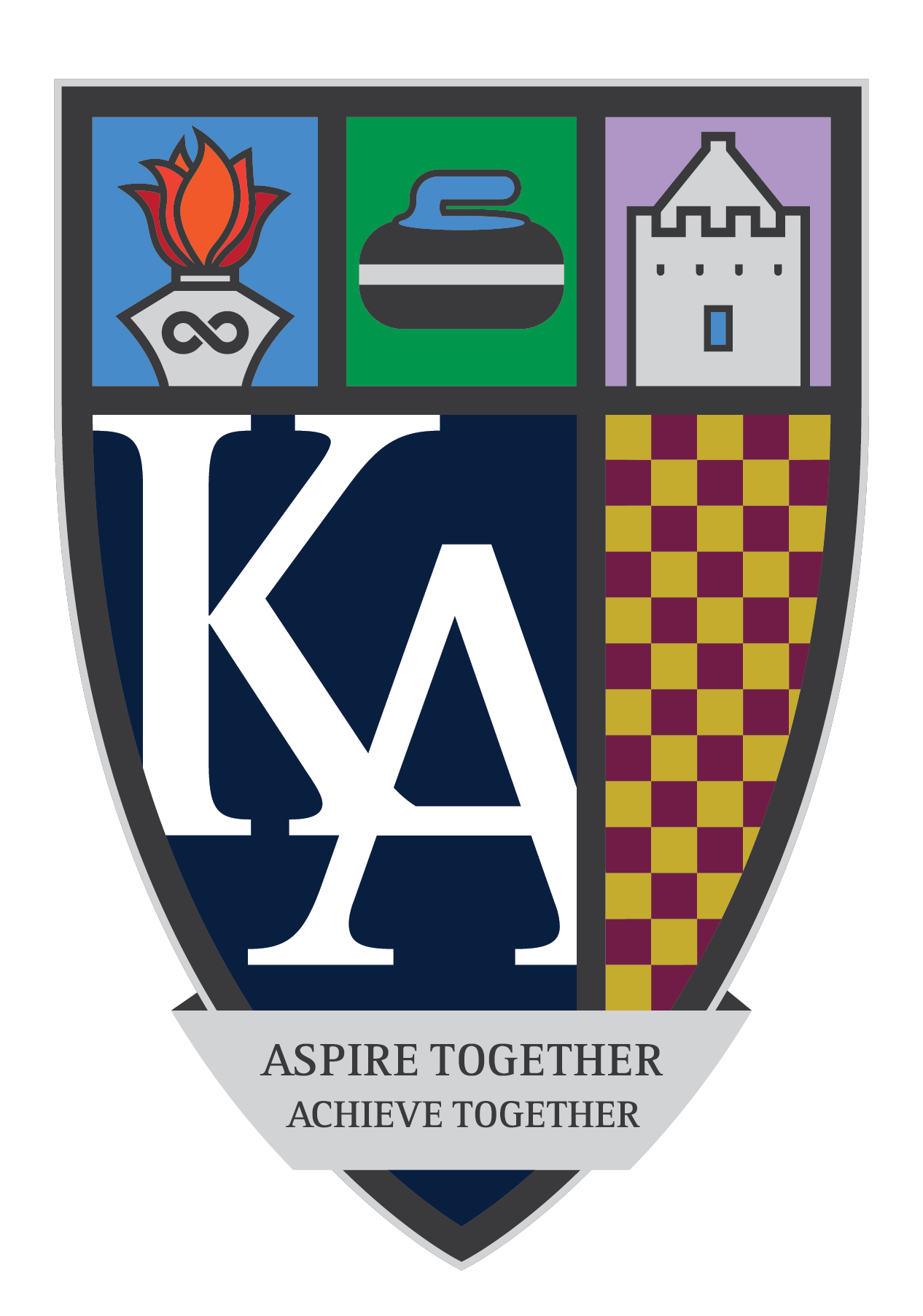 Kilmarnock Academy – PE (Fitness Suite)
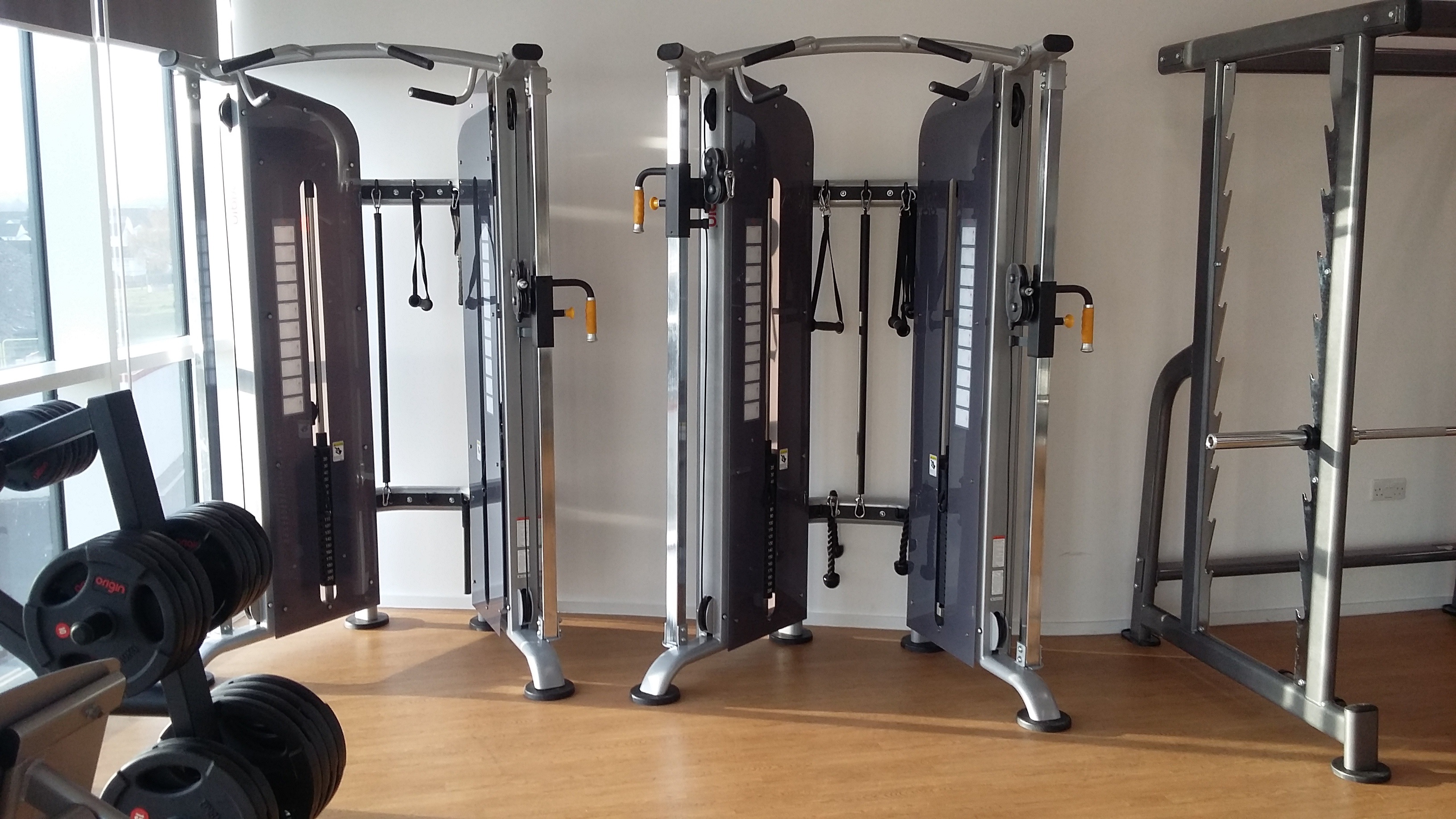 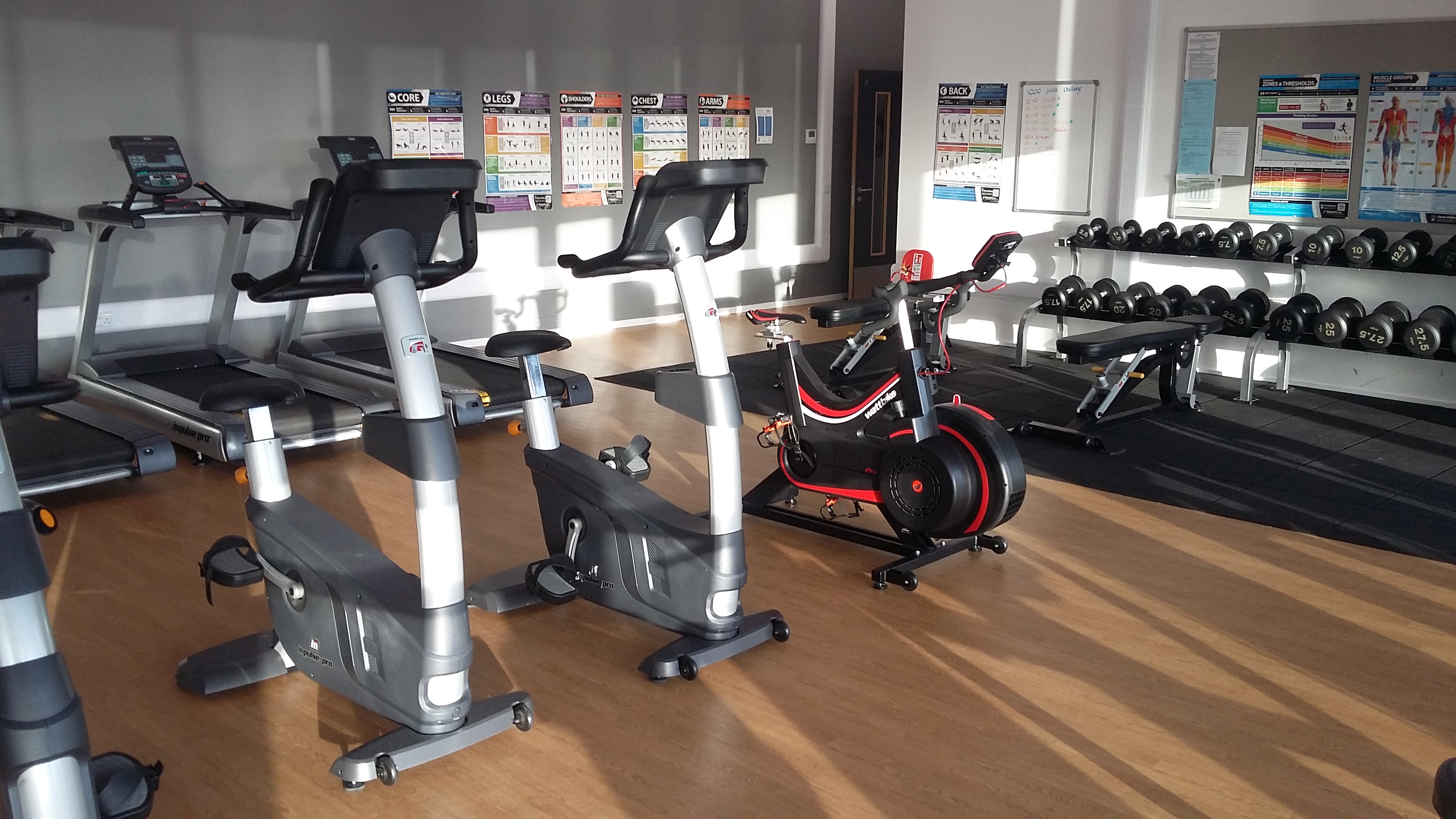 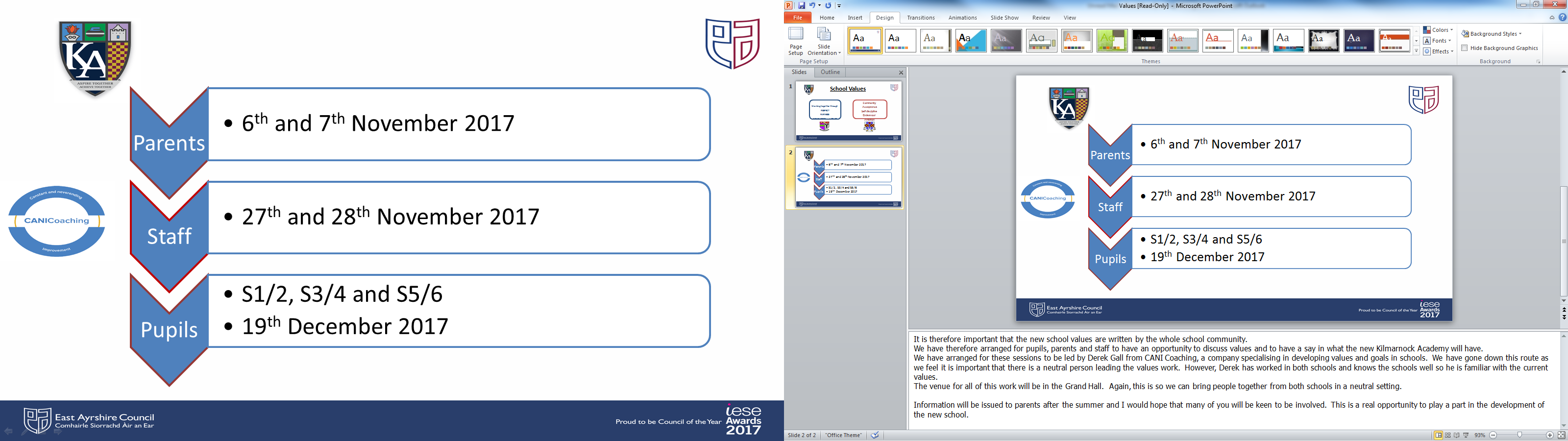 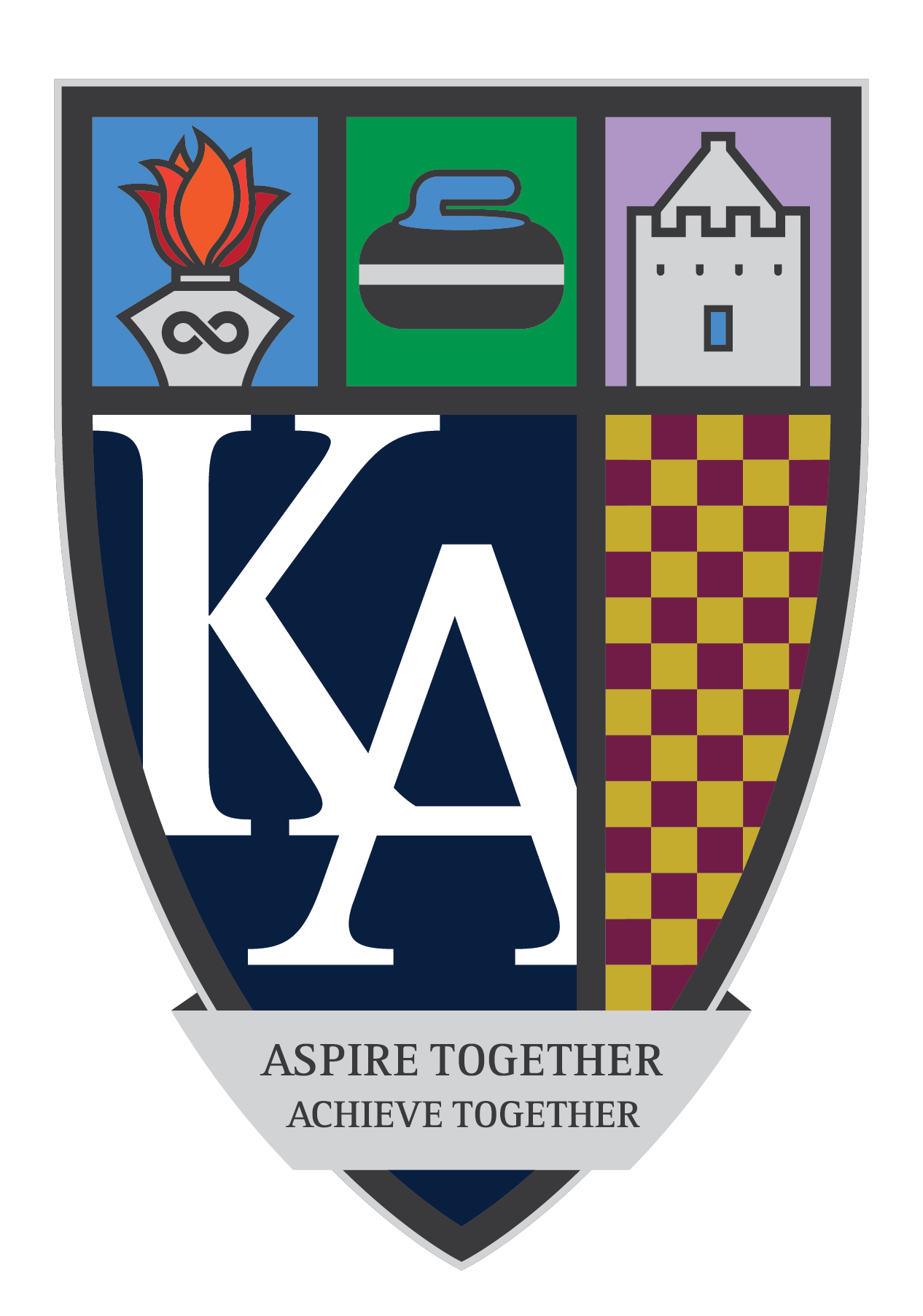 Kilmarnock Academy – PE
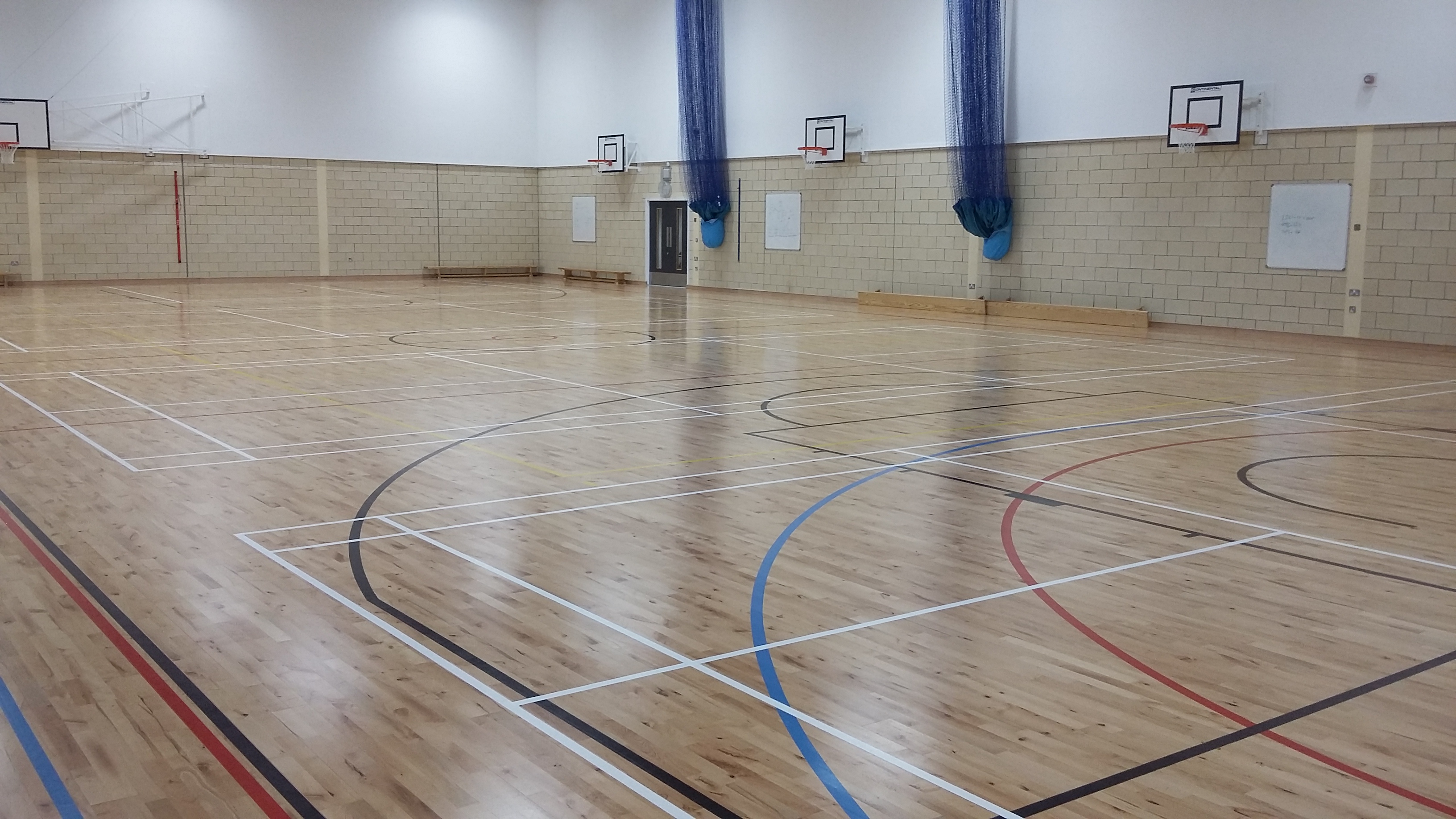 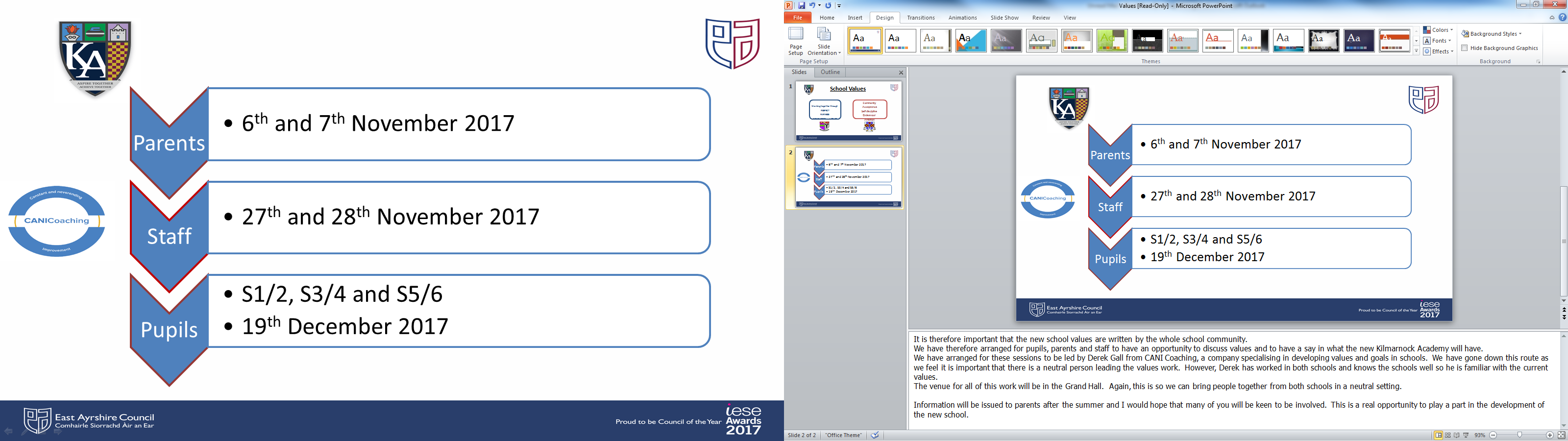 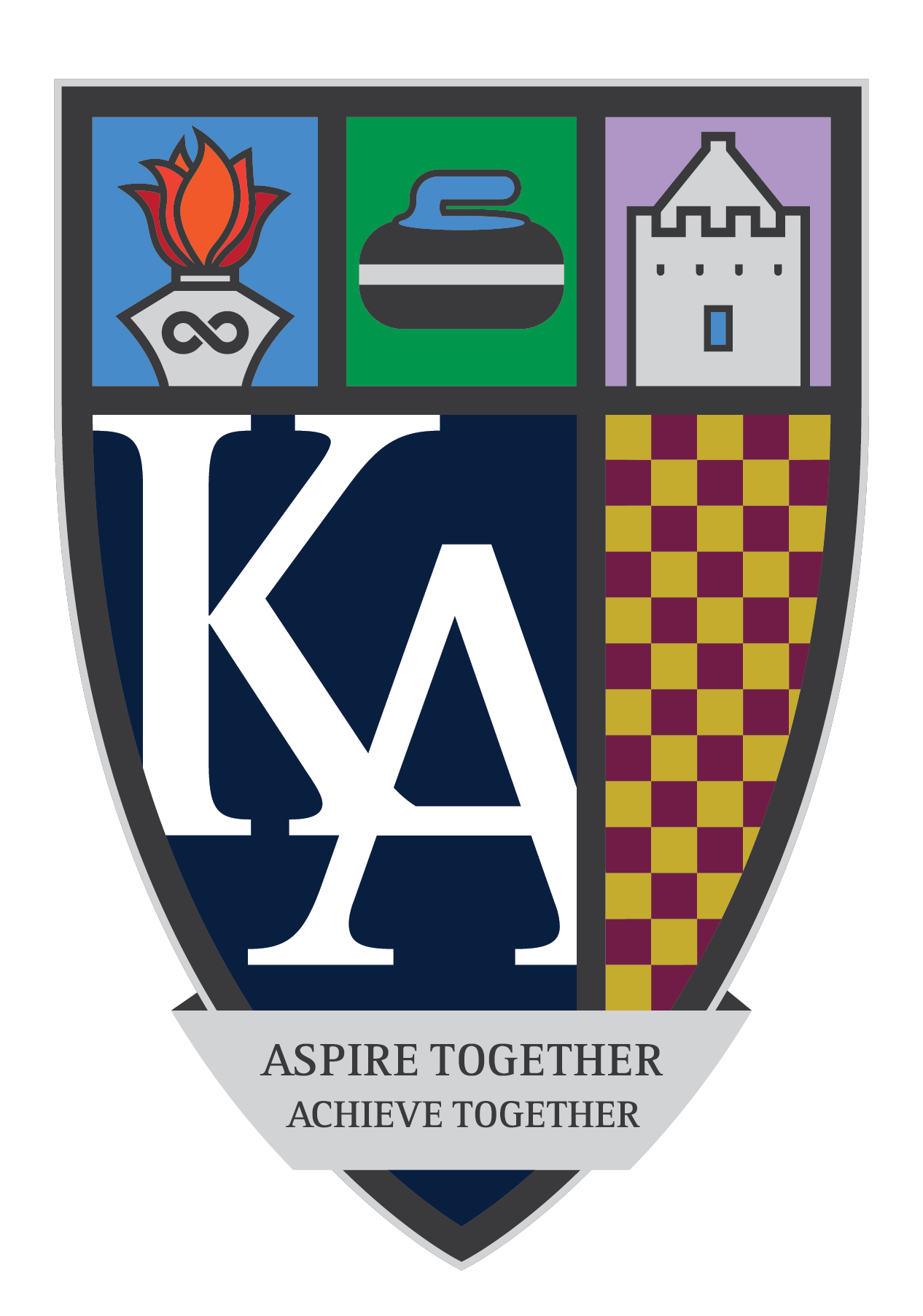 Kilmarnock Academy – Atrium Hall
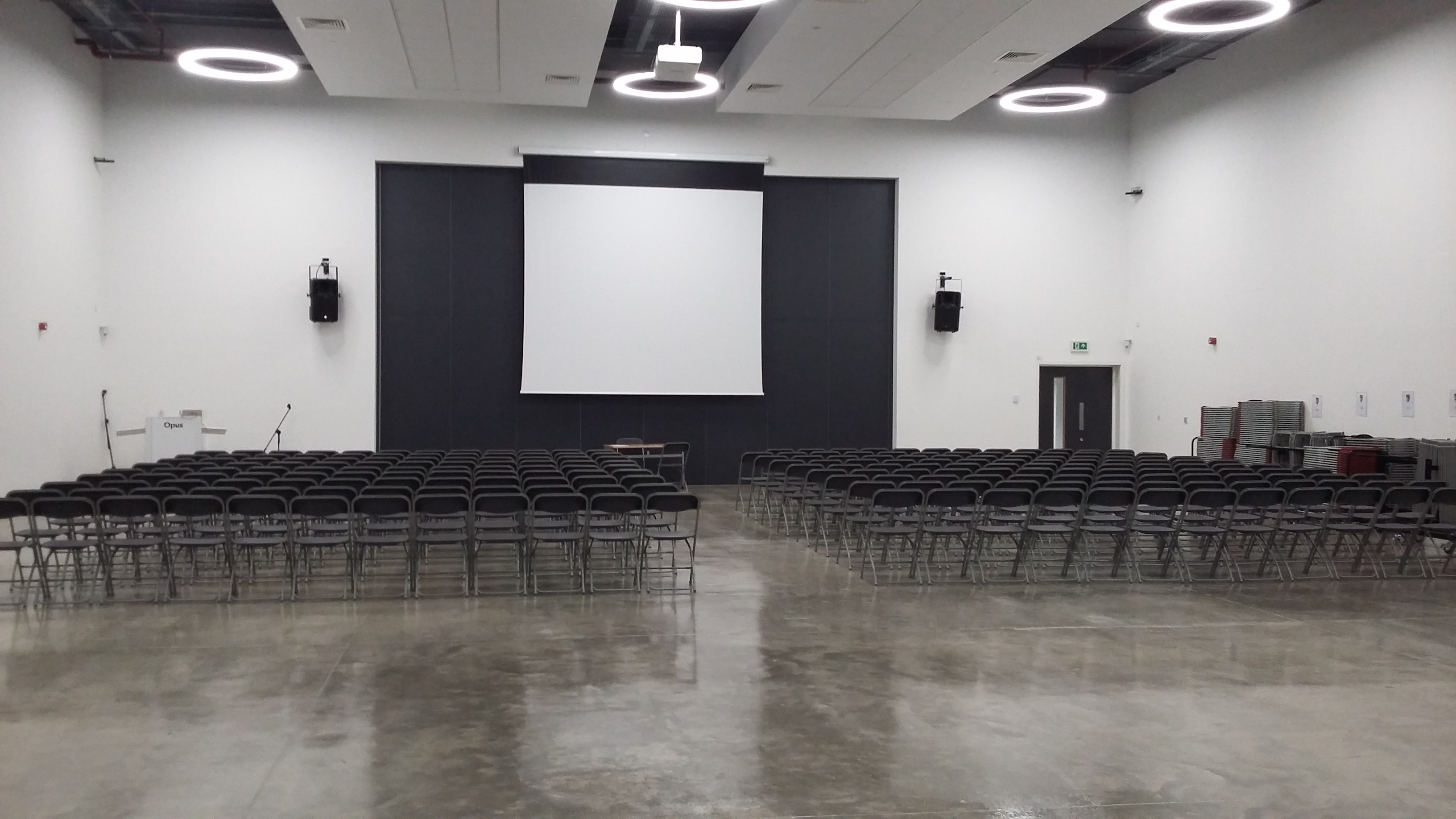 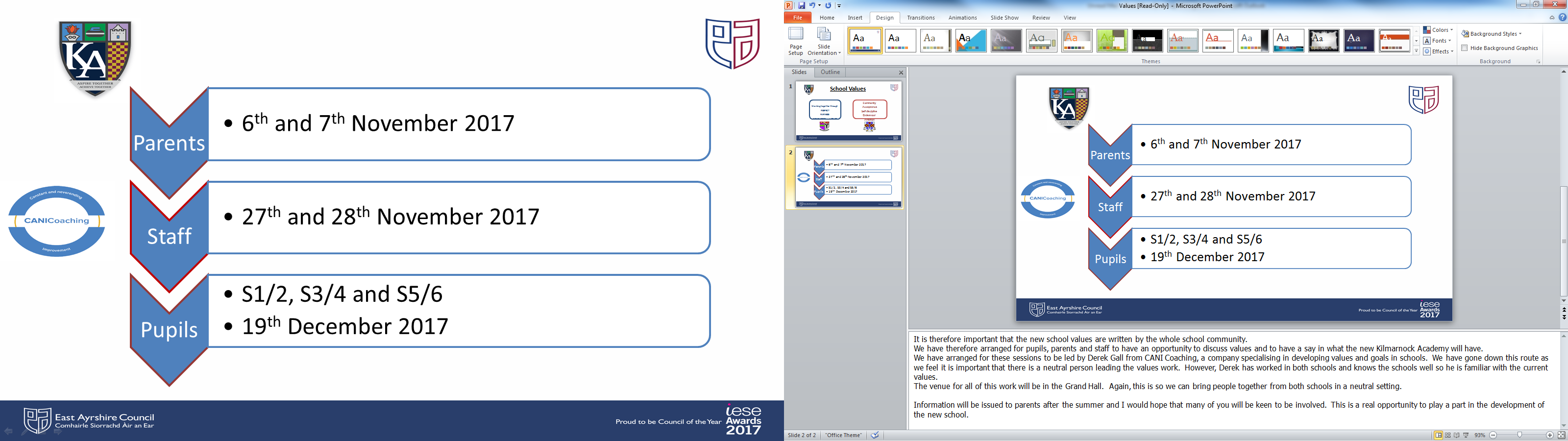 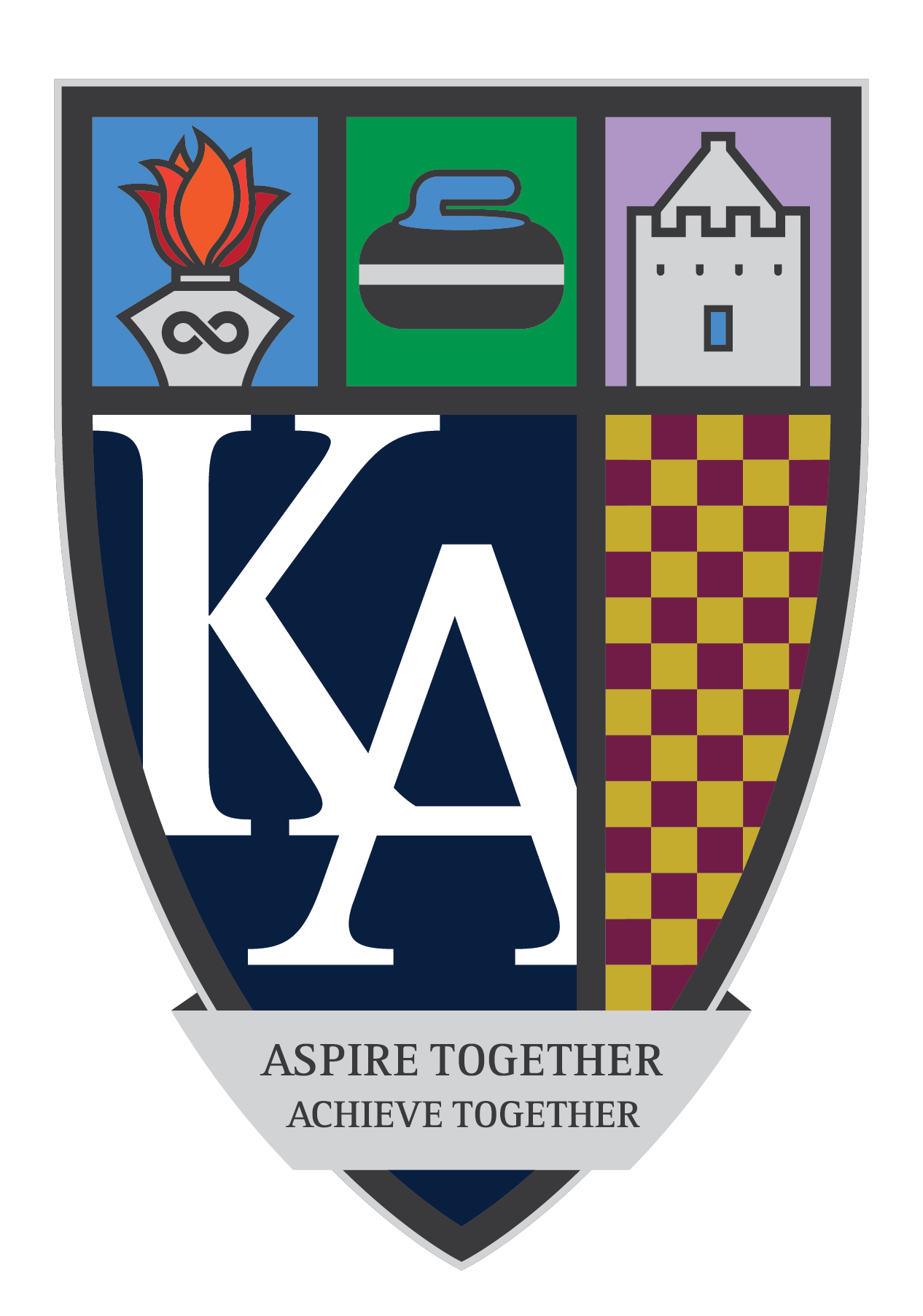 Kilmarnock Academy – Dates for Your Diary!
WB 25th October 2022 – Modern Languages visit

WB 28th November 2022 – Social Subjects visit

Tuesday 13th December 2022 – P7 Information Evening at Kilmarnock Academy
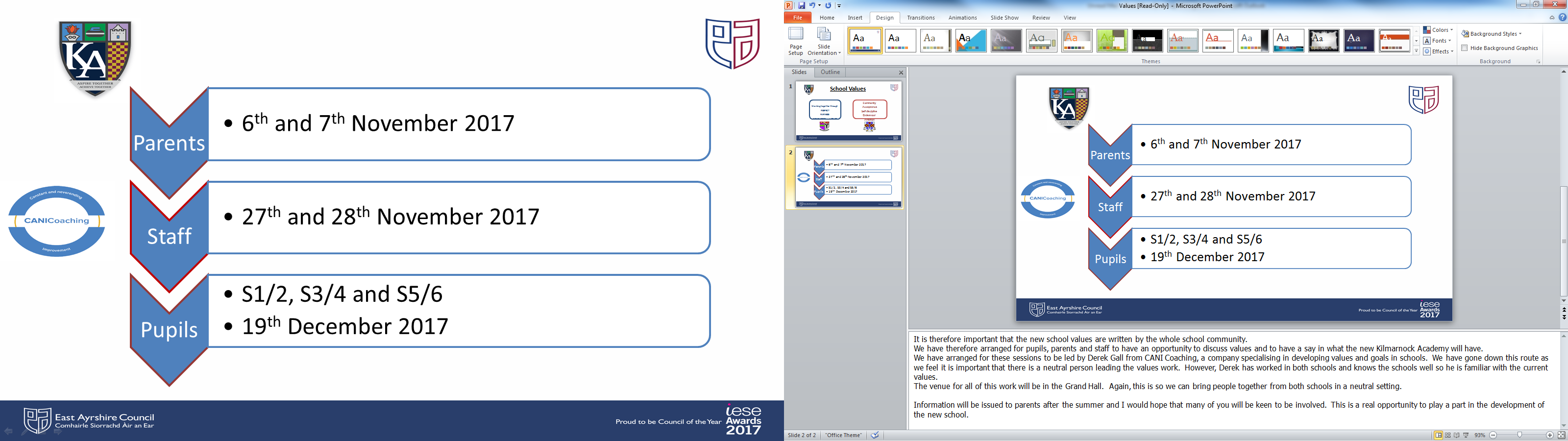 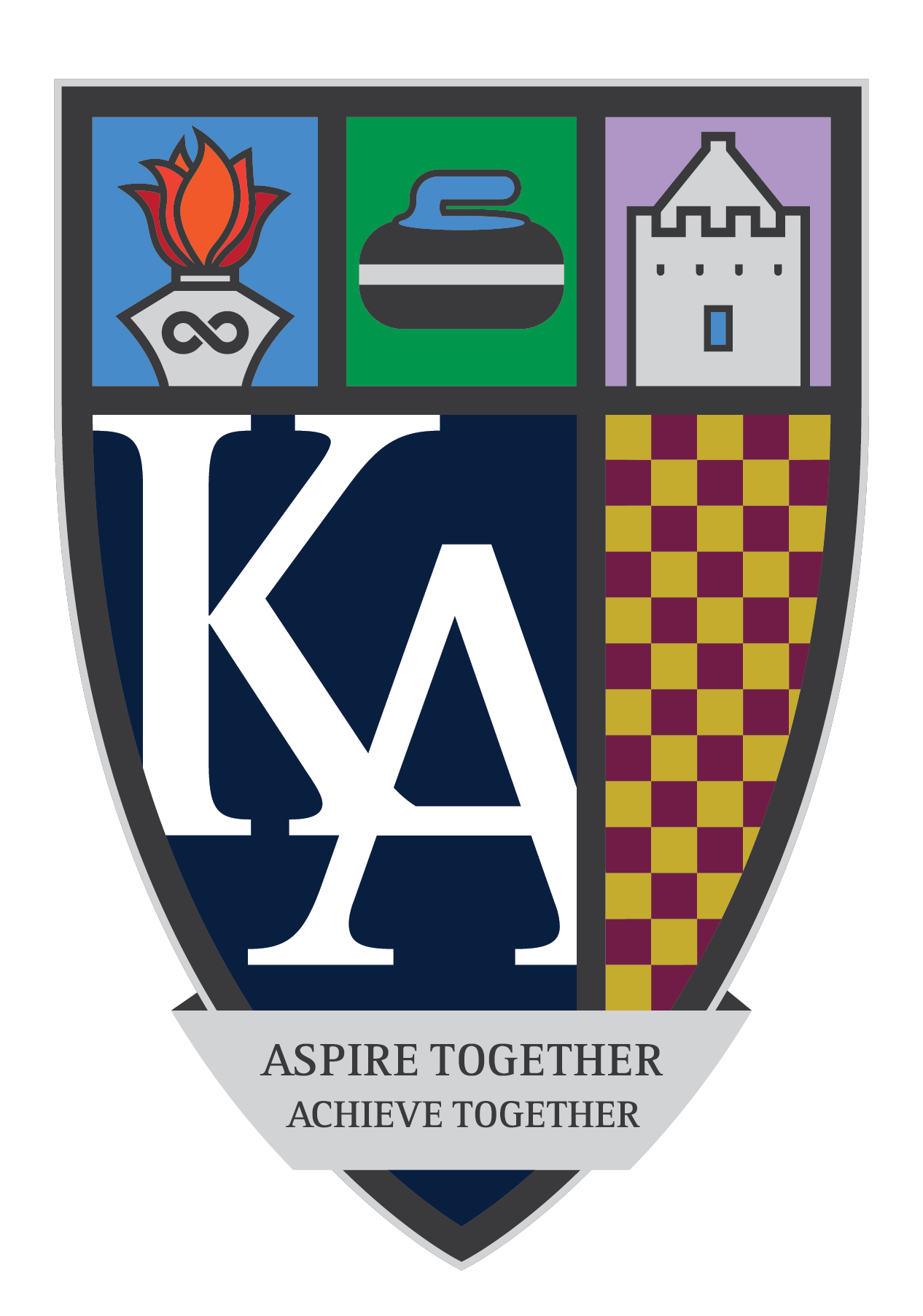 Kilmarnock Academy – Dates for Your Diary!
WB 9th January 2023 – English visit

March 2023 – Mrs Wallace and Pupil Support visit

WB 24th April 2023 – Maths visit
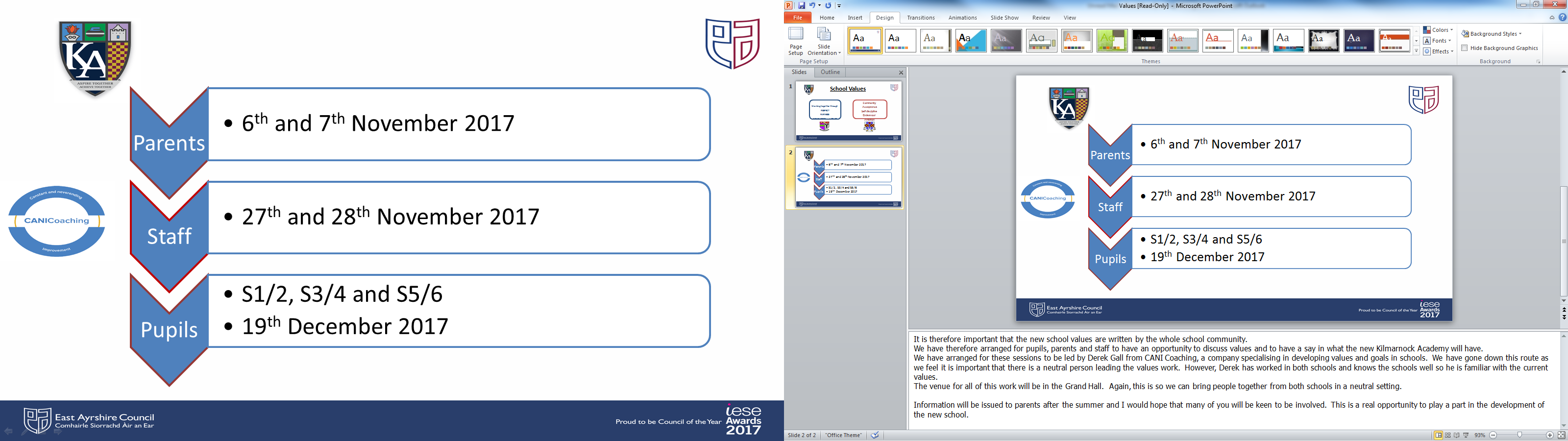 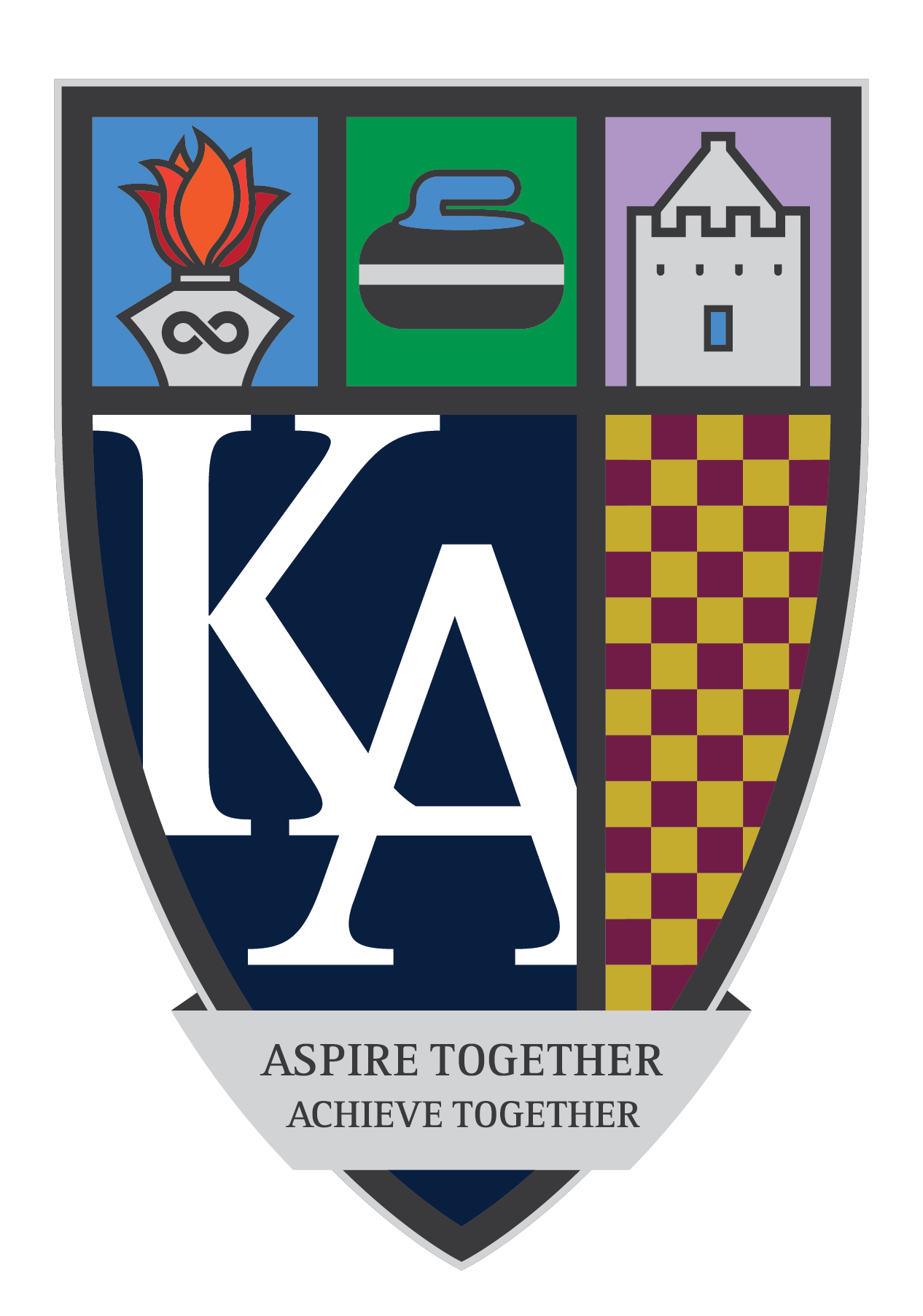 Kilmarnock Academy – P7 Induction Days
Induction days take place on Tuesday 23rd Wednesday 24th and Thursday 25th  May 2023

Tuesday and Wednesday will be an exciting opportunity to follow S1 timetable and meet classmates and staff.

Thursday 25th May will be P7 Science day – a fun day in Science!
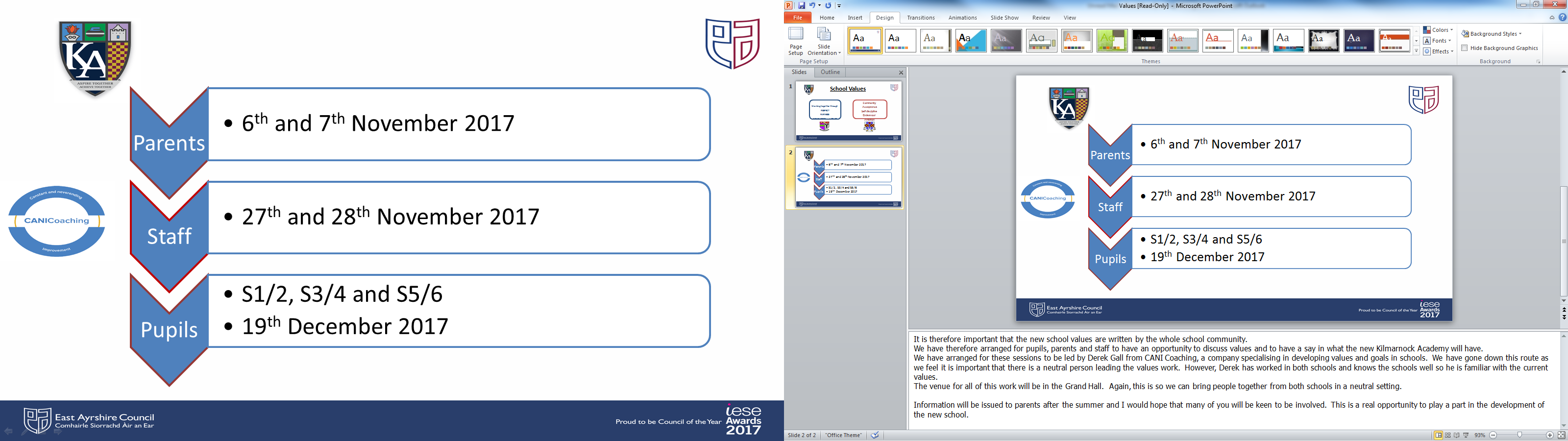 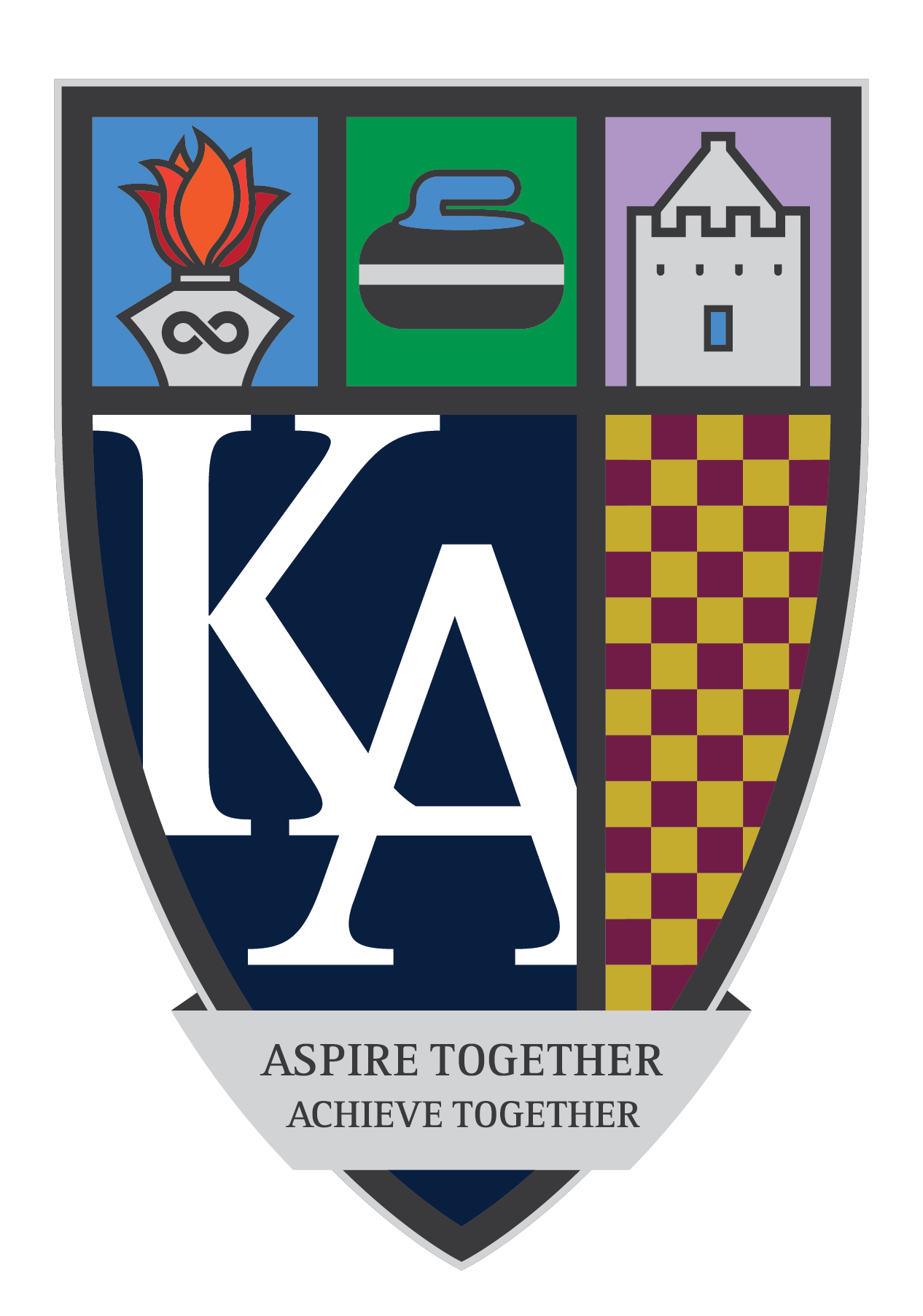 Kilmarnock Academy
Questions?
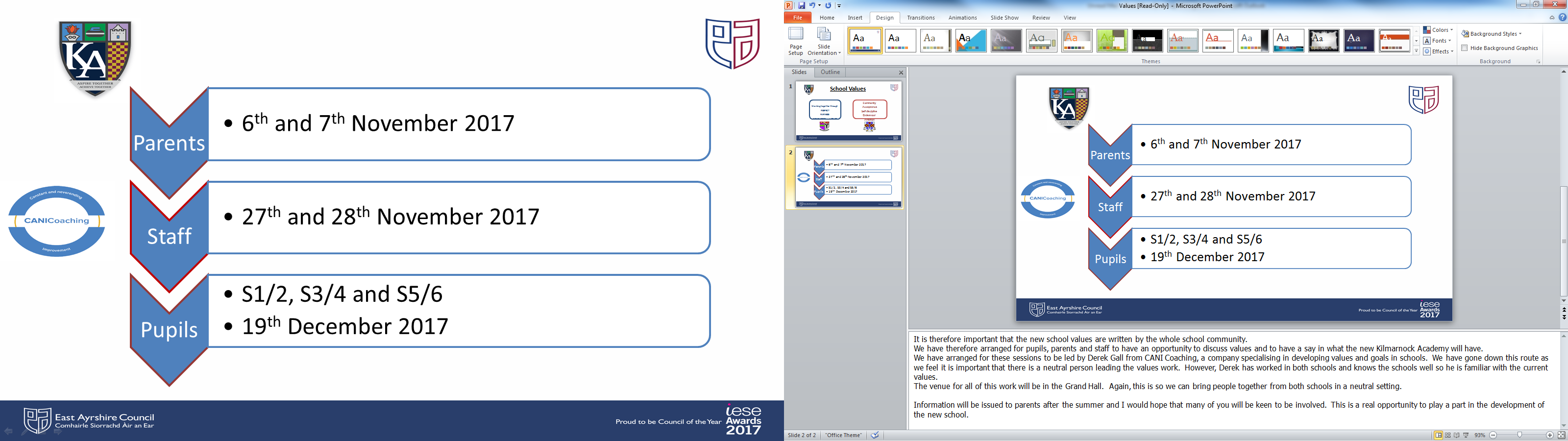